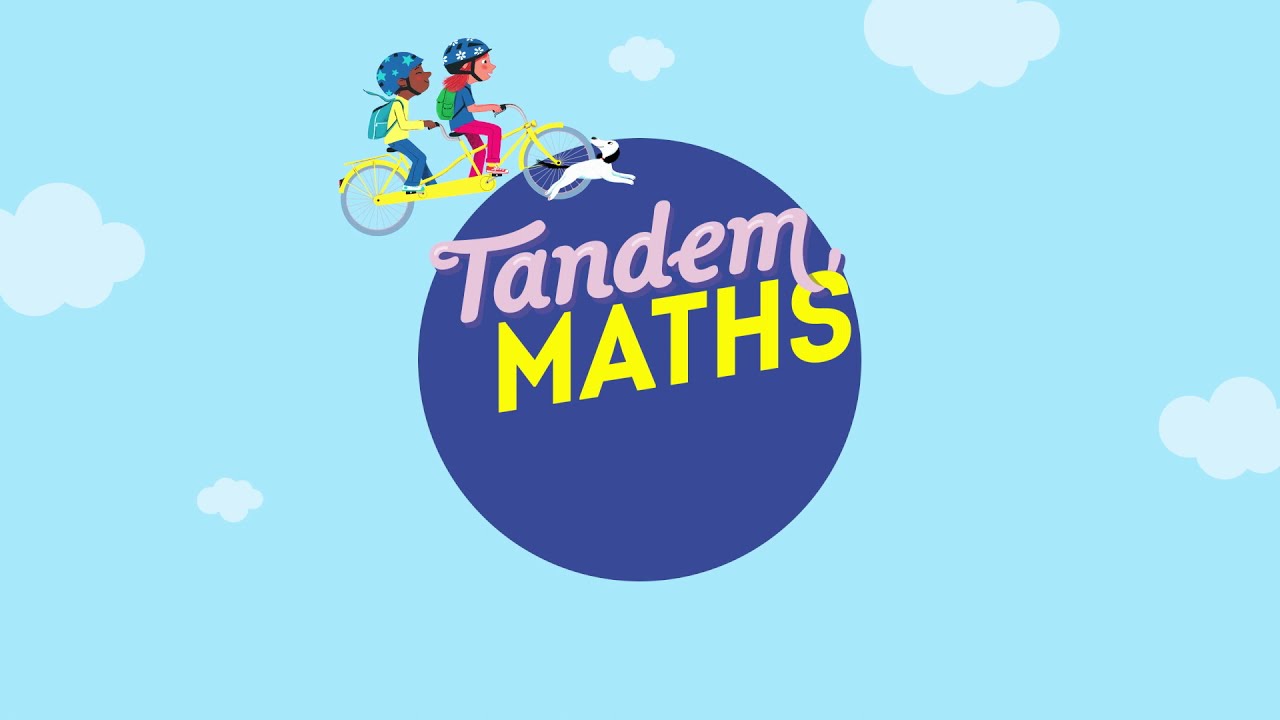 Période 1
Semaine 4
Lundi
www.maitresseherisson.com
Programme de la séance
- Calcul : 29 questions pour relever le défi n°1
- Longueurs, périmètres : Entraînement mission 1
- Longueurs, périmètres : Mission 3
- Calcul : Correction des 29 questions n°1
CM1
CM2
Travail avec l’enseignante
Travail en autonomie
www.maitresseherisson.com
Calcul : 29 questions pour relever le défi n°1
Longueurs, périmètres : Mission 3
CM1
CM2
www.maitresseherisson.com
Calcul – 29 questions pour relever le défi n°1
CM1
www.maitresseherisson.com
Longueurs, périmètres – Mission 3
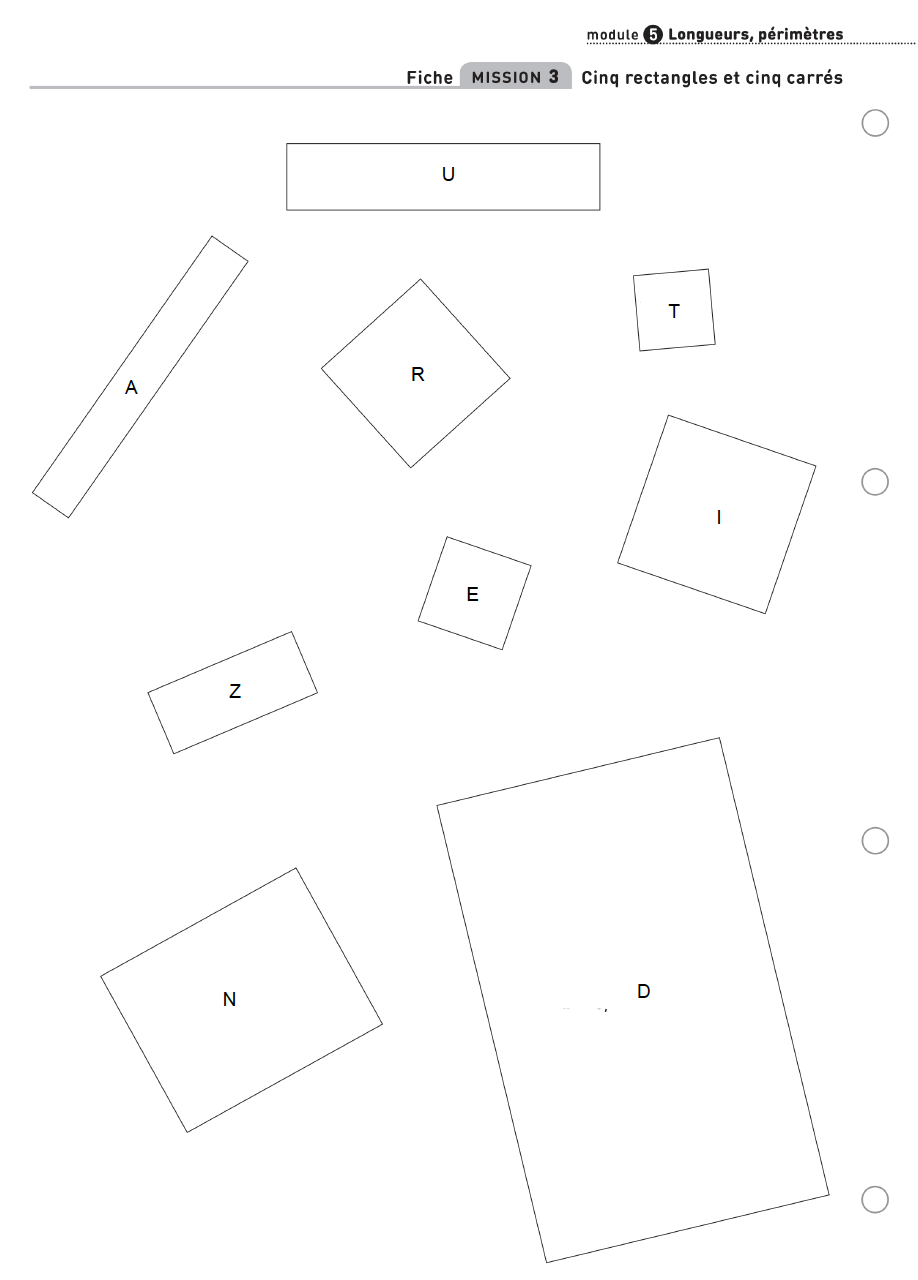 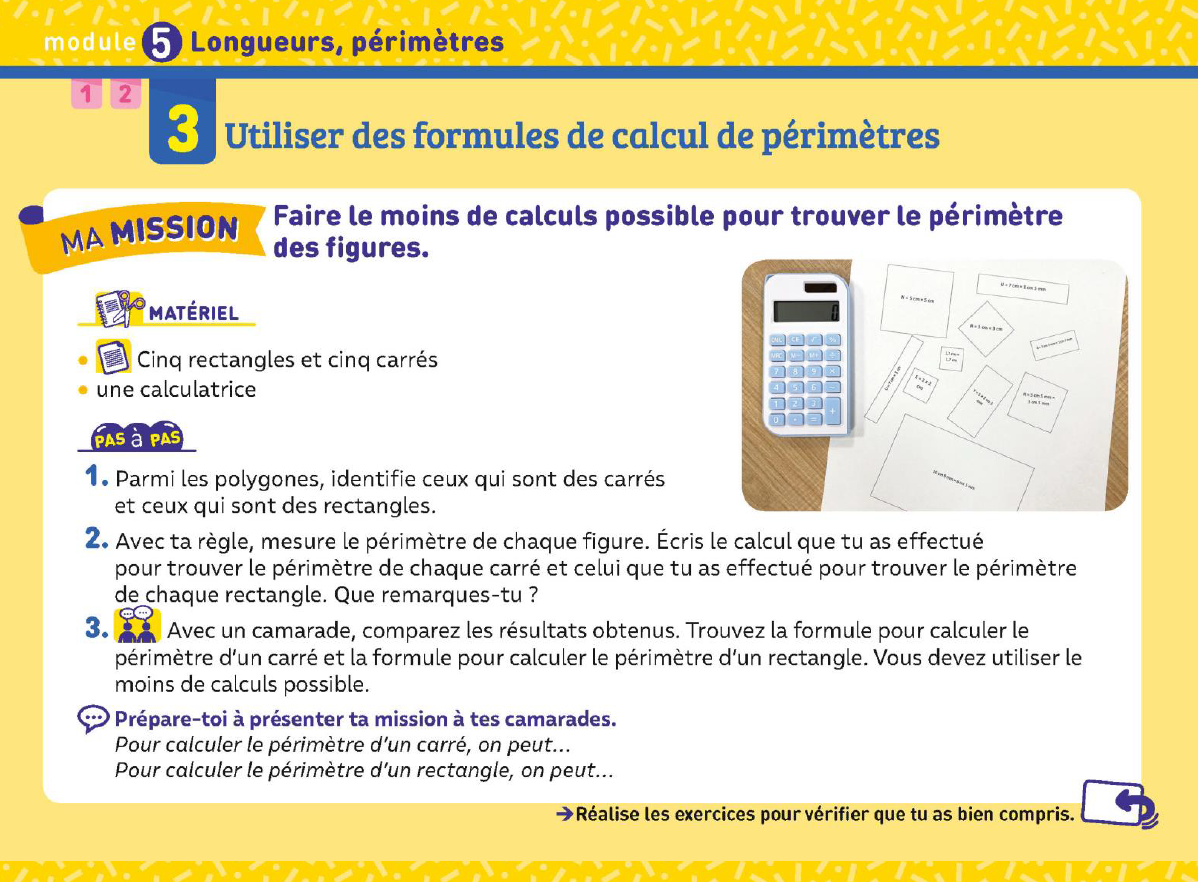 CM2
www.maitresseherisson.com
Longueurs, périmètres – Mission 3
Vous allez effectuer les deux premières questions de la mission seuls, puis vous vous mettrez par deux pour confronter vos réponses et répondre à la 3e question.
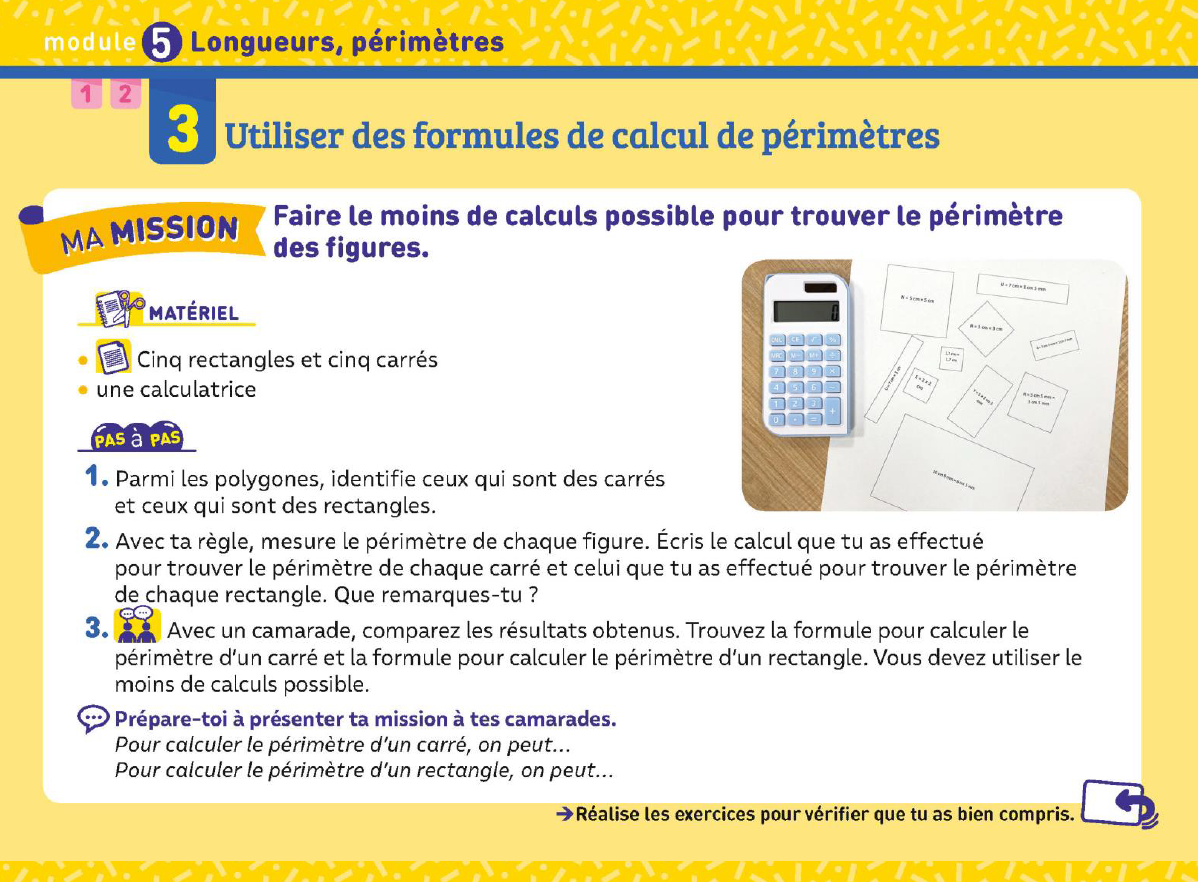 CM2
www.maitresseherisson.com
Longueurs, périmètres – Mission 3
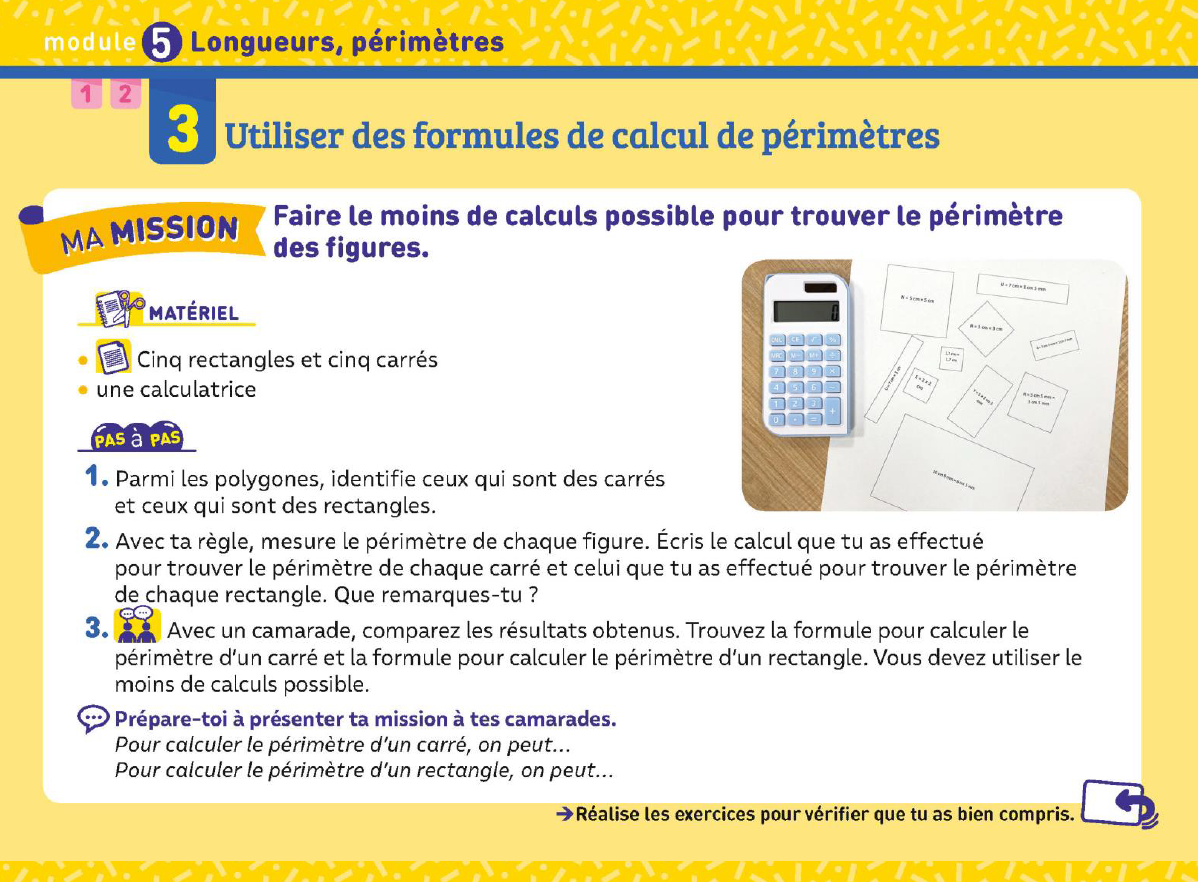 Vous devrez trouver les calculs les plus courts possibles pour calculer les périmètres des différents polygones.
CM2
www.maitresseherisson.com
Longueurs, périmètres – Mission 3
MISE EN COMMUN
CM2
www.maitresseherisson.com
Longueurs, périmètres – Mission 3
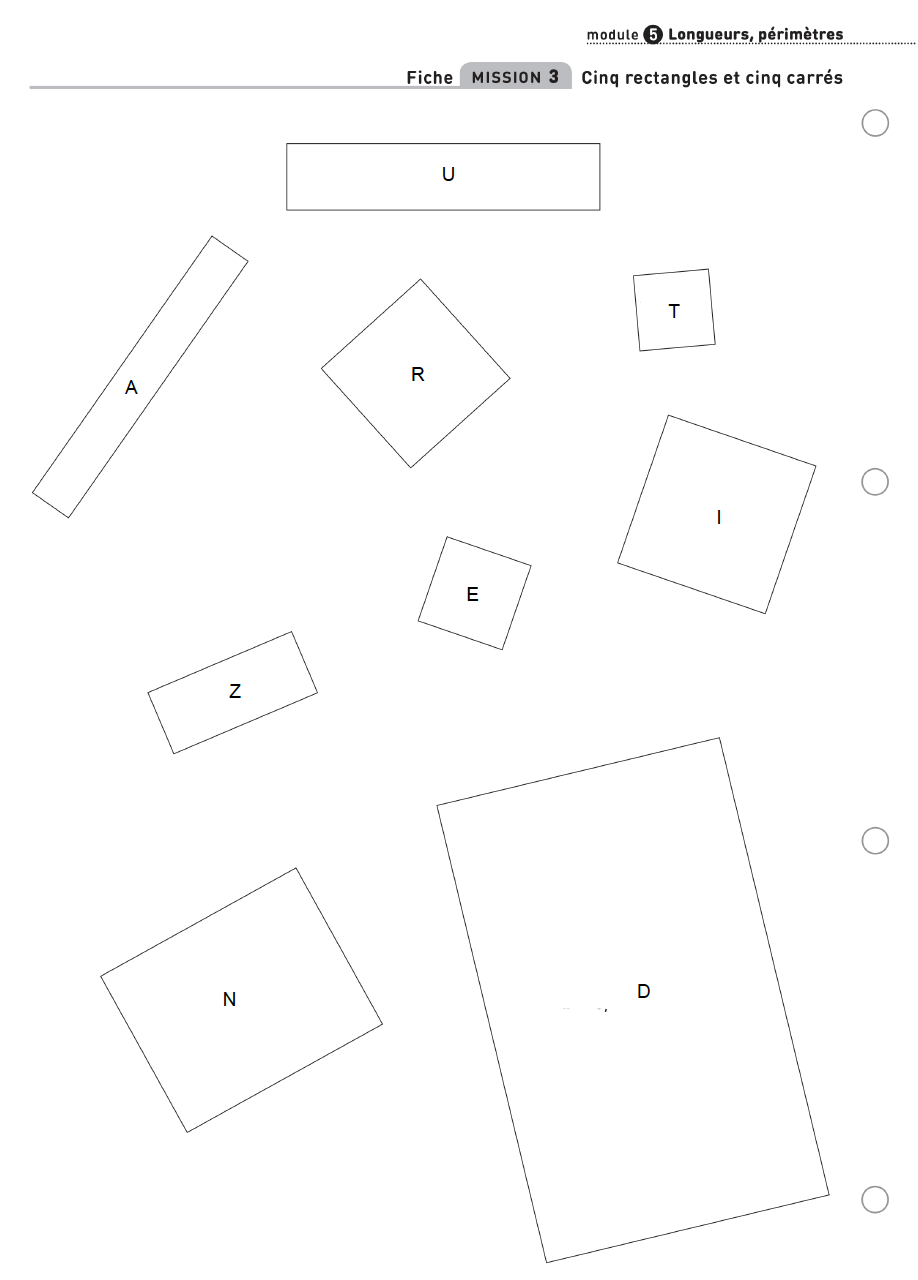 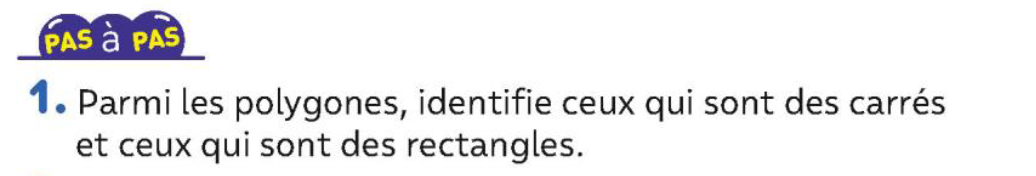 CM2
Carrés : 


Rectangles :
www.maitresseherisson.com
Longueurs, périmètres – Mission 3
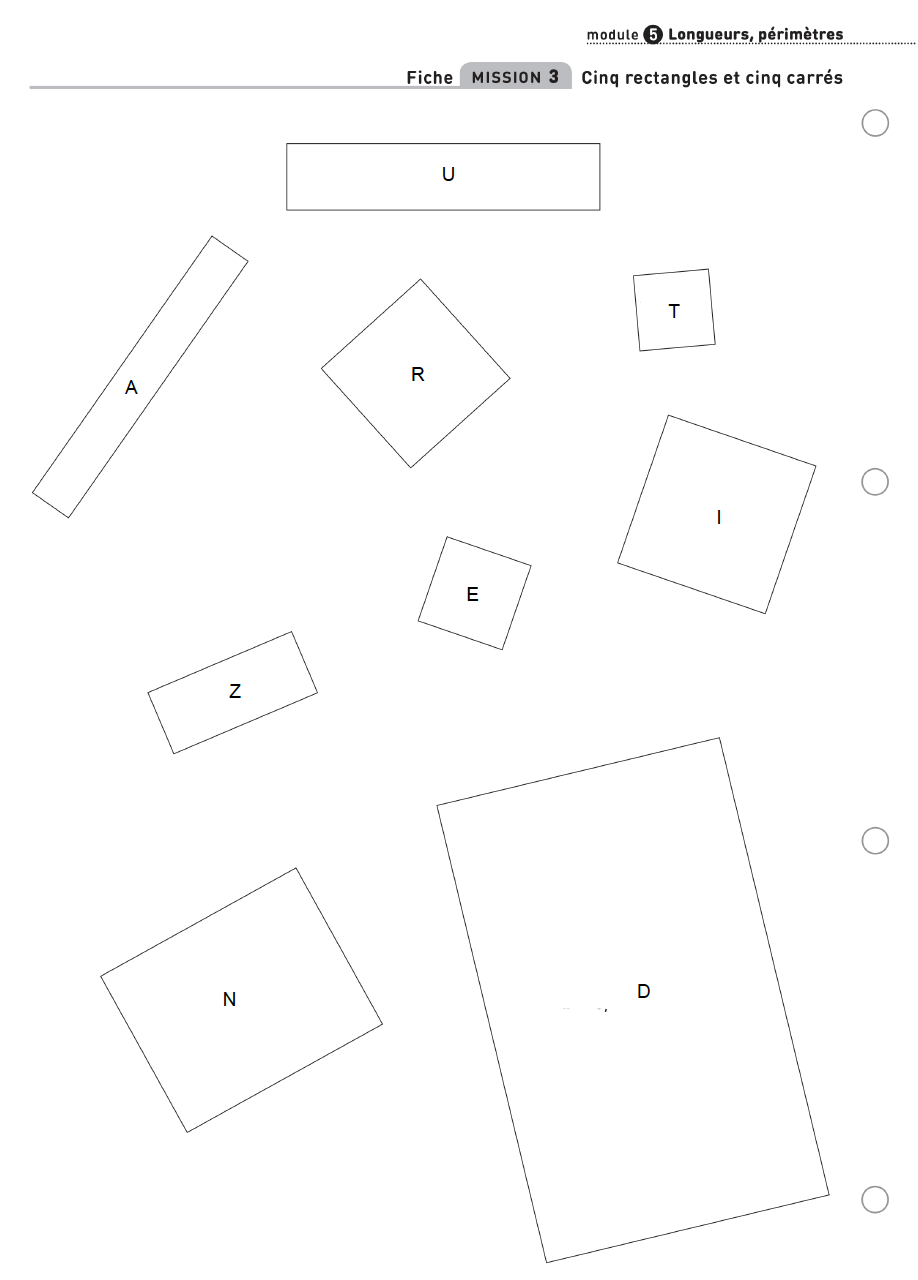 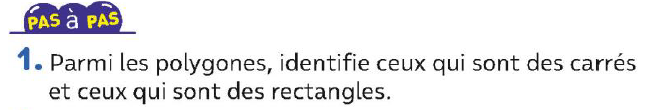 CM2
Carrés : 
R – T – I – E 

Rectangles :
U – A – Z – N - D
www.maitresseherisson.com
Longueurs, périmètres – Mission 3
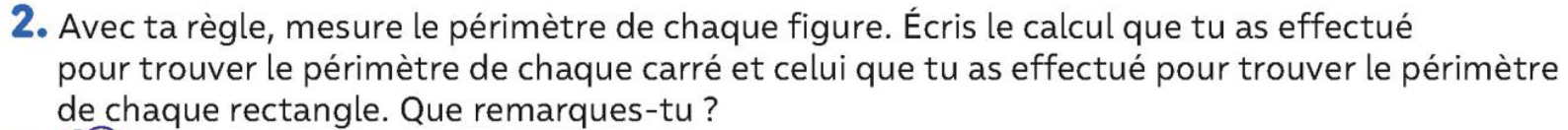 CM2
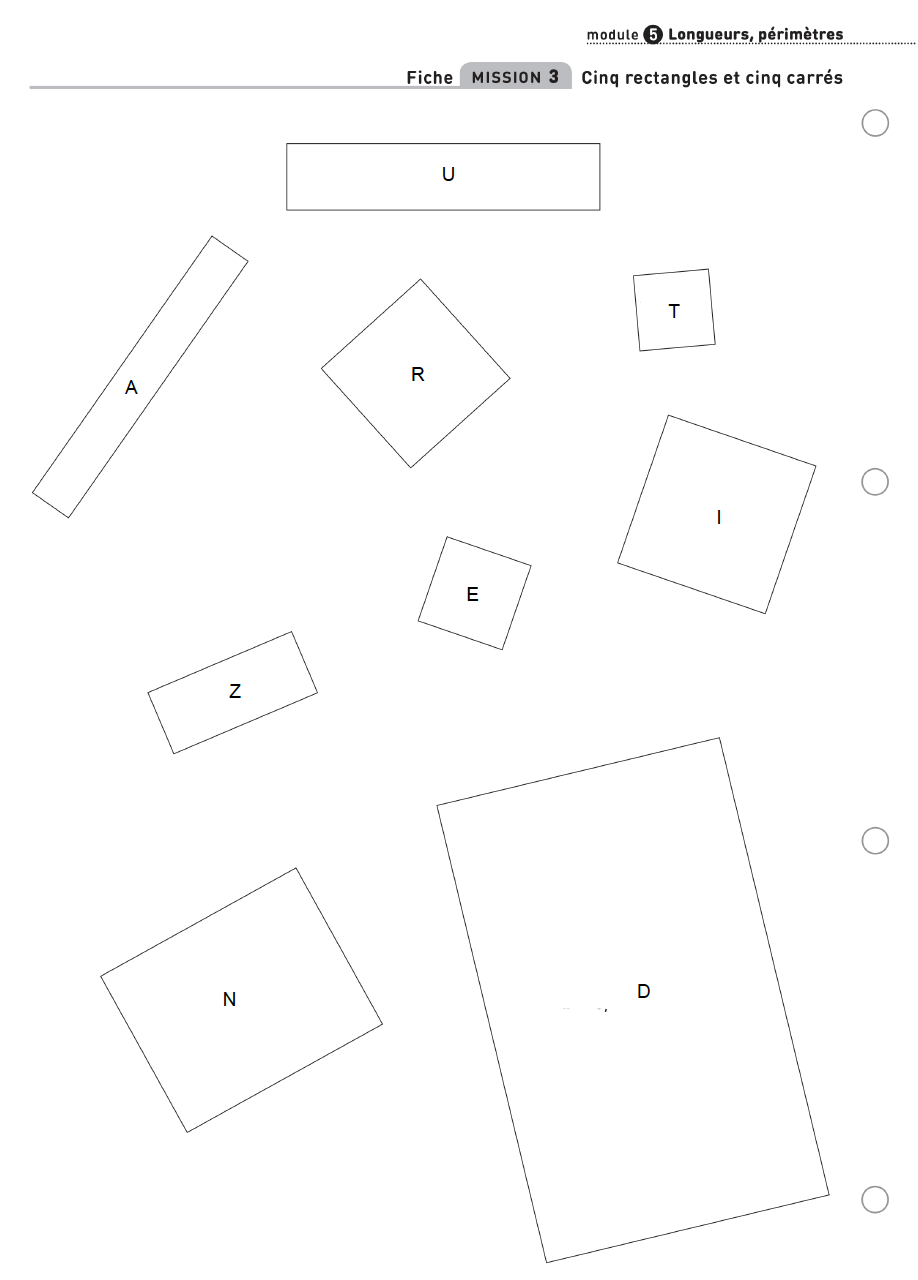 www.maitresseherisson.com
Longueurs, périmètres – Mission 3
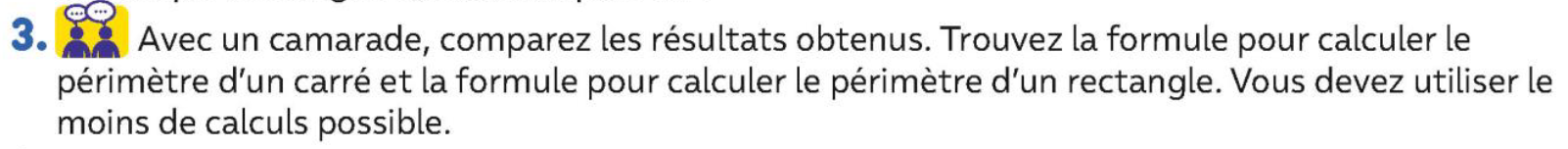 CM2
Formule pour calculer le périmètre d’un    carré :



  Formule pour calculer le périmètre d’un rectangle :
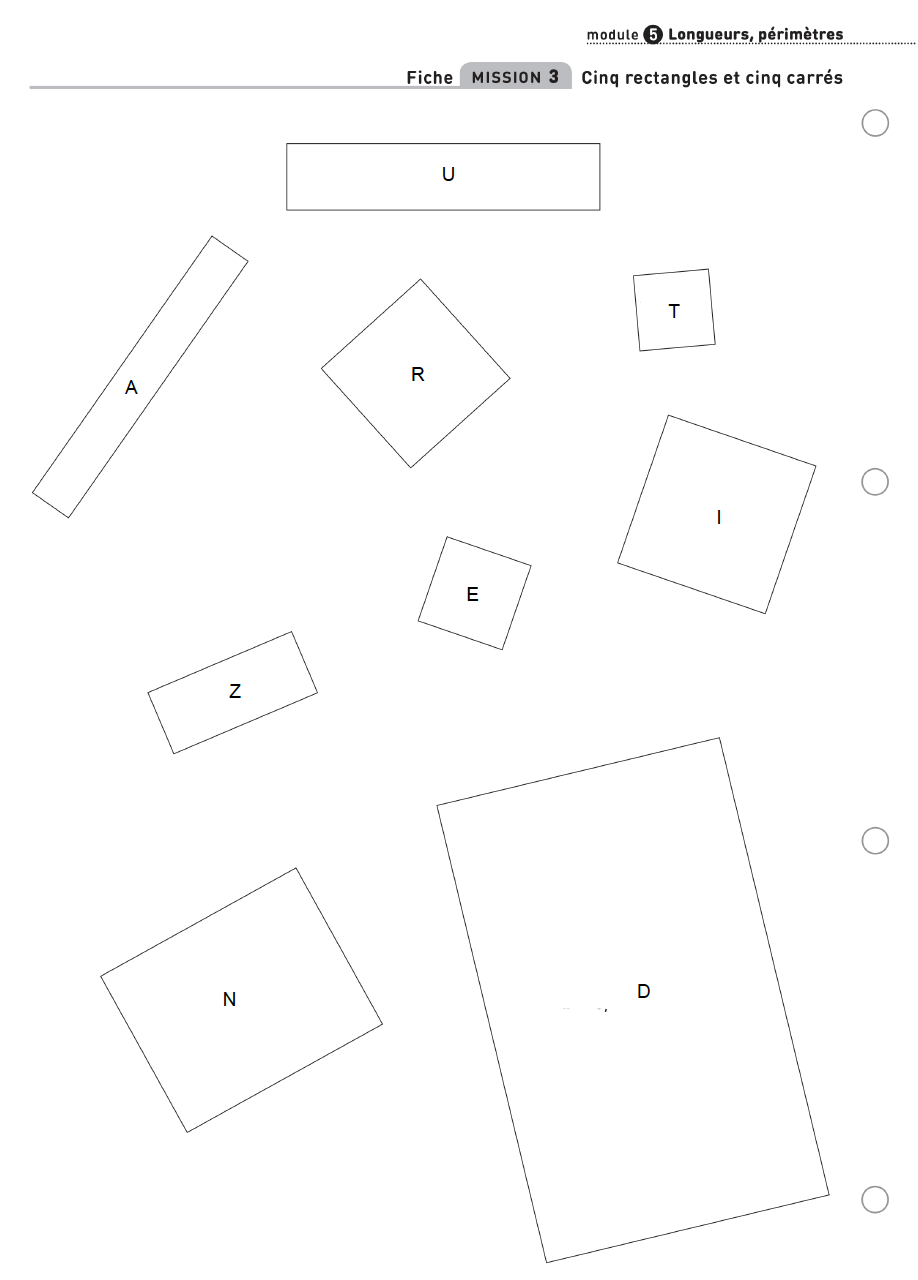 www.maitresseherisson.com
Longueurs, périmètres – Mission 3
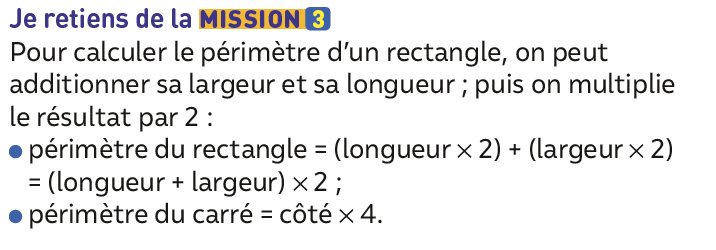 CM2
www.maitresseherisson.com
Longueurs, périmètres – Mission 3 – Entraînement
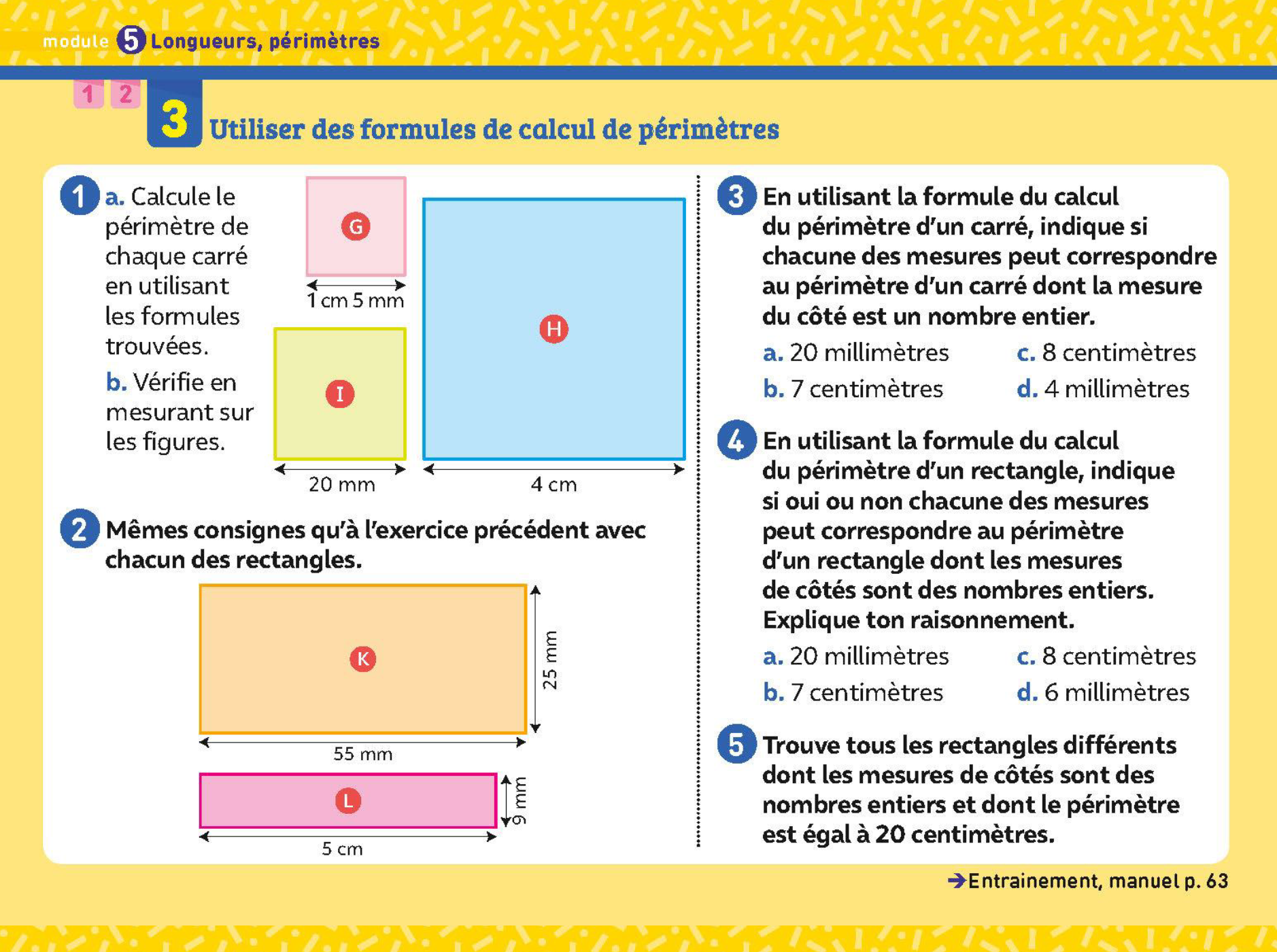 CM2
www.maitresseherisson.com
Longueurs, périmètres : Entraînement
Calcul : Correction des 29 questions n°1
CM1
CM2
www.maitresseherisson.com
Longueurs et périmètres – Mission 1 – entraînement
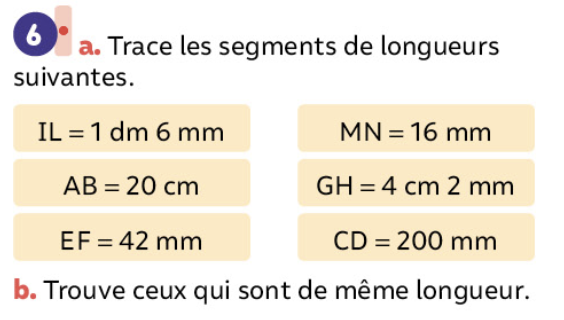 Exercices 6, 8, 9 et 10 p.60/61
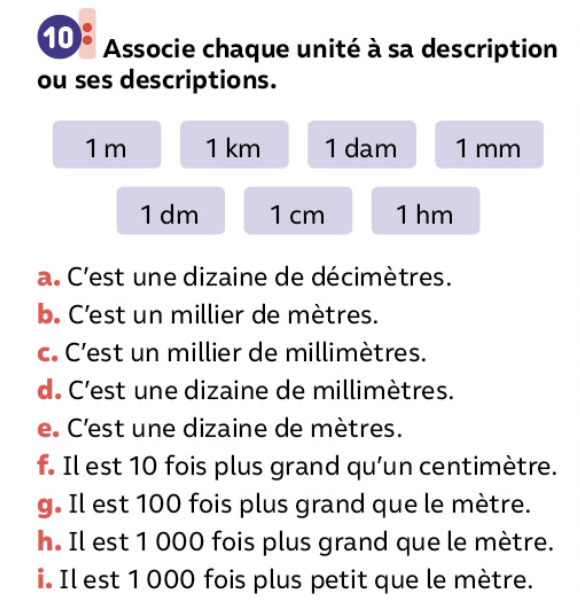 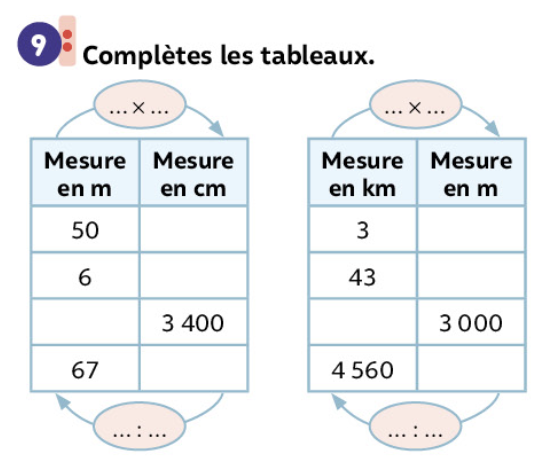 CM1
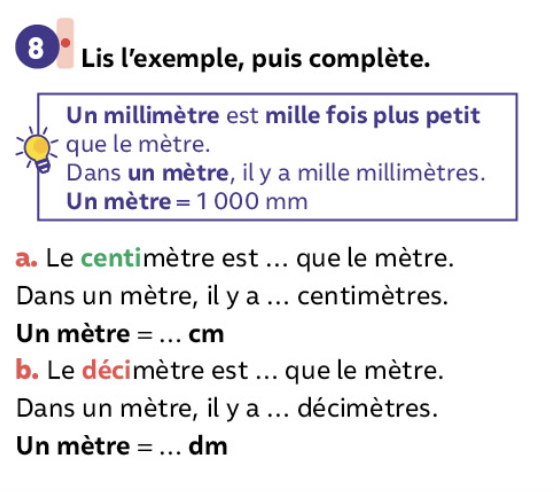 www.maitresseherisson.com
Calcul – 29 questions pour relever le défi n°1
CM2
www.maitresseherisson.com
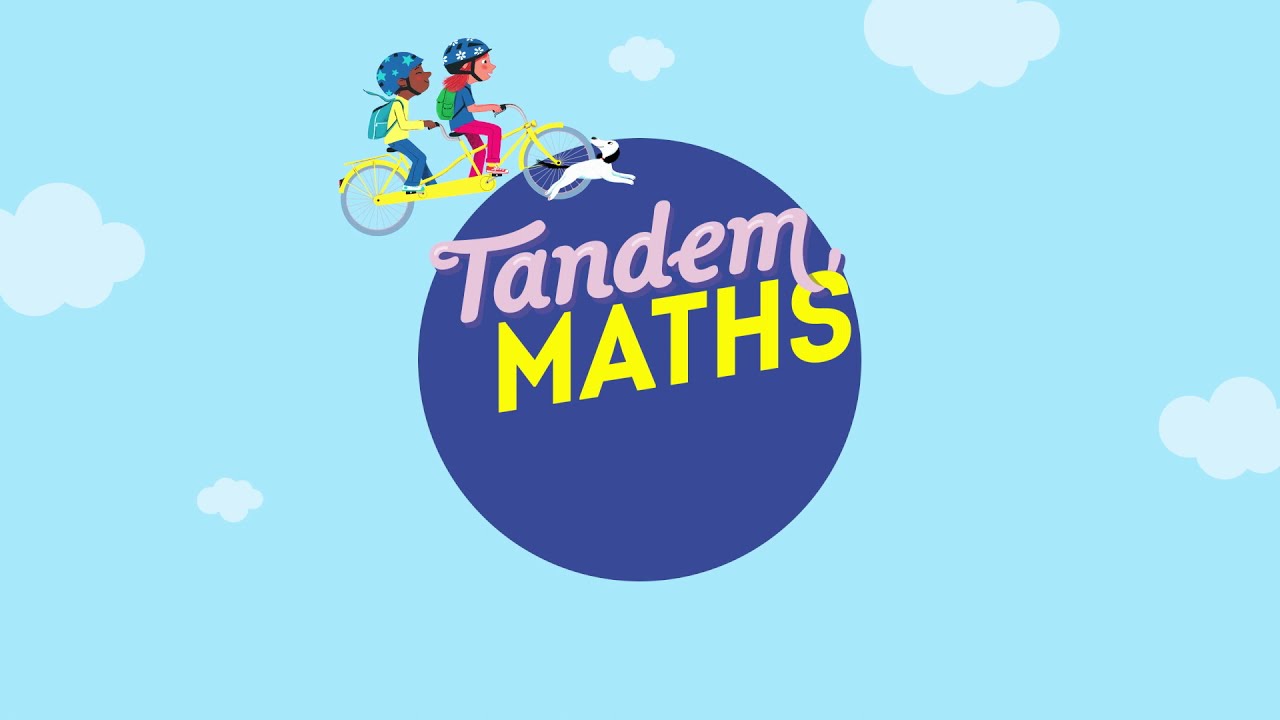 Période 1
Semaine 4
Mardi
www.maitresseherisson.com
Programme de la séance
- Longueurs, périmètres : Mission 2
- Calcul : Correction des 29 questions n°1
- Longueurs, périmètres : Entraînement mission 3
- Les nombres entiers : Révision
CM1
CM2
Travail avec l’enseignante
Travail en autonomie
www.maitresseherisson.com
Longueurs, périmètres : Mission 2
Longueurs, périmètres : Entraînement mission 3
CM1
CM2
www.maitresseherisson.com
Longueurs et périmètres – Mission 3 – Entraînement
Exercices  28, 29 et 31 p.63
BONUS : ex. 30 p.63
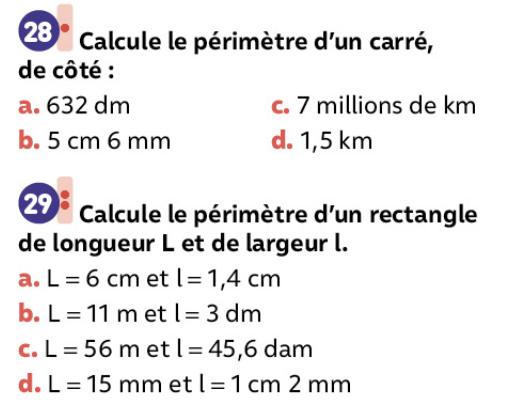 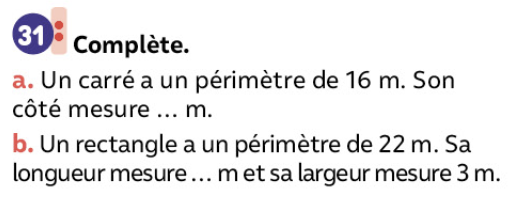 CM2
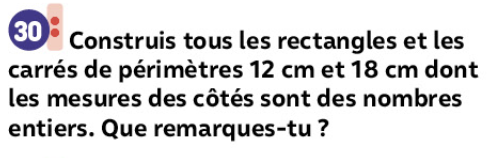 www.maitresseherisson.com
Longueurs et périmètres – Mission 2
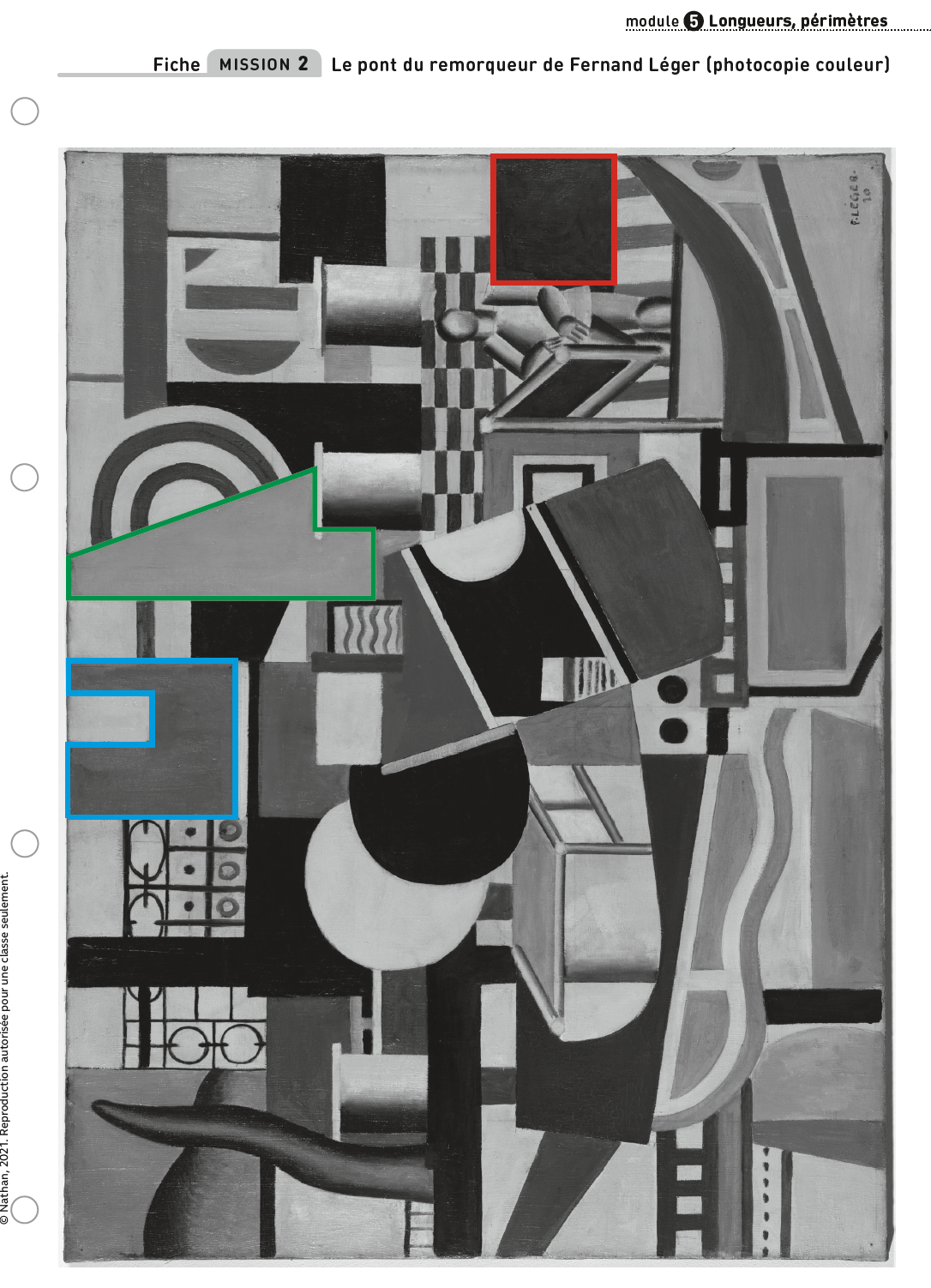 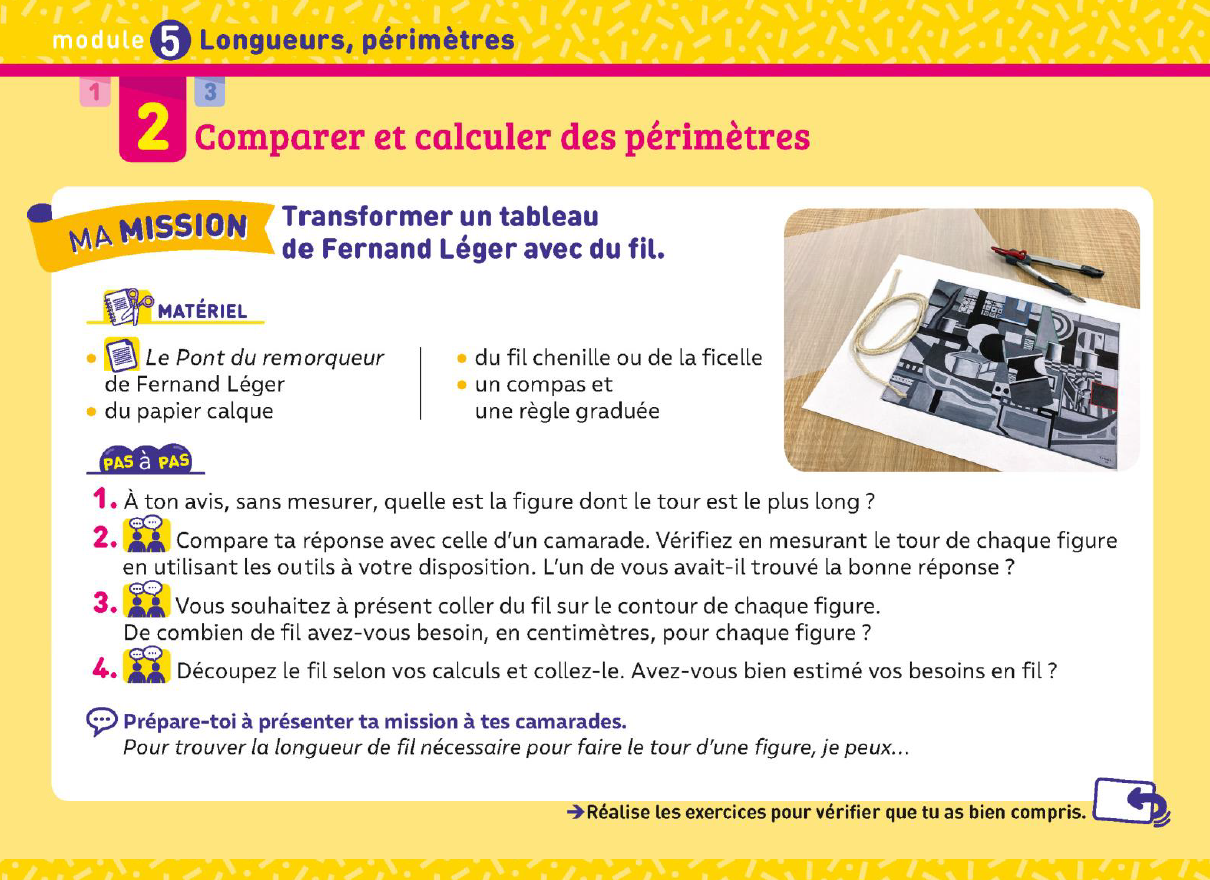 CM1
www.maitresseherisson.com
Longueurs et périmètres – Mission 2
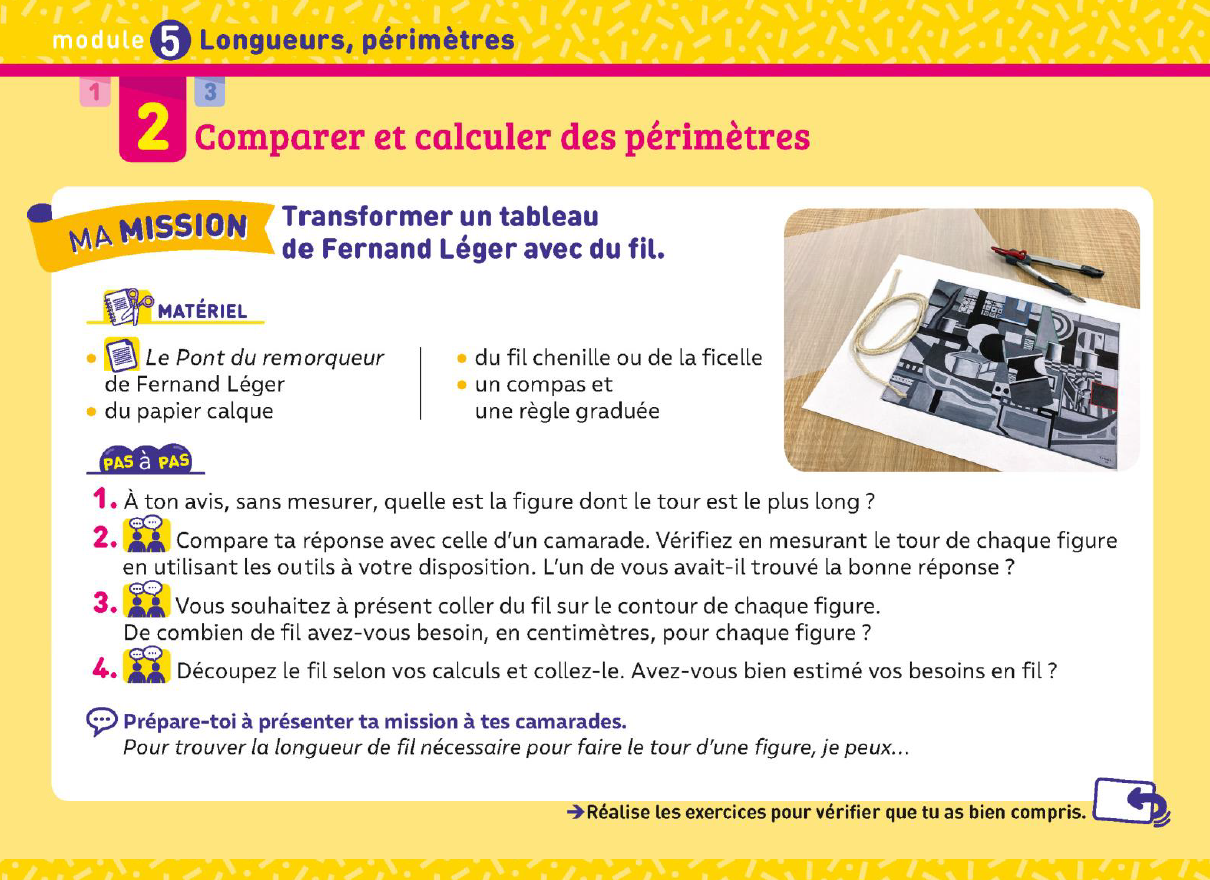 Vous allez effectuer la première question de la mission seuls, puis vous vous mettrez par deux pour confronter vos réponses et répondre aux autres questions.
CM1
www.maitresseherisson.com
Longueurs et périmètres – Mission 2
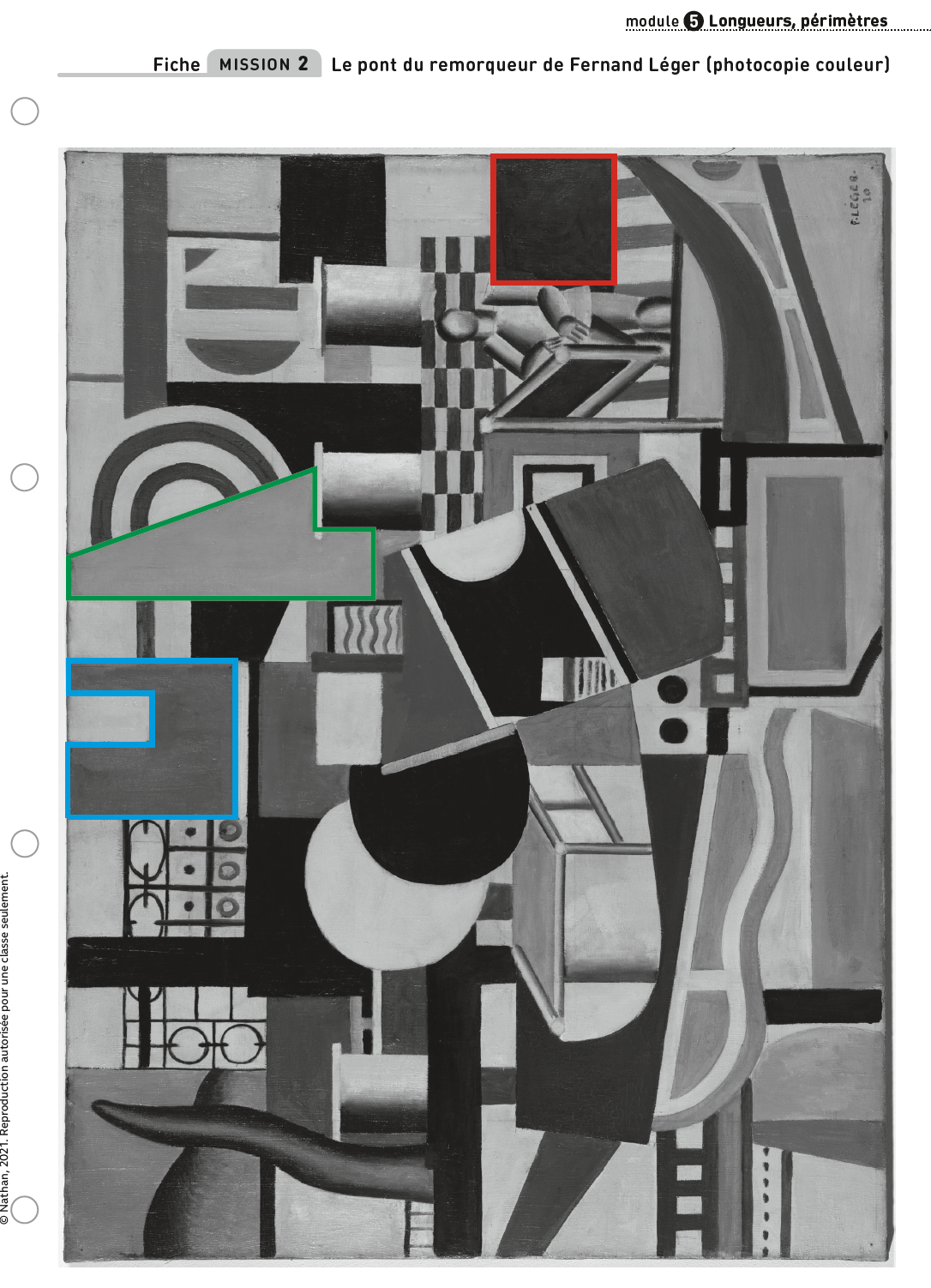 CM1
Regardez les figures. Dans un premier temps vous devrez dire “à vue” laquelle a le tour le plus long. Vous devrez ensuite vérifier à l’aide du matériel à disposition, selon la procédure qui vous parait la plus pertinente.
www.maitresseherisson.com
Longueurs et périmètres – Mission 2
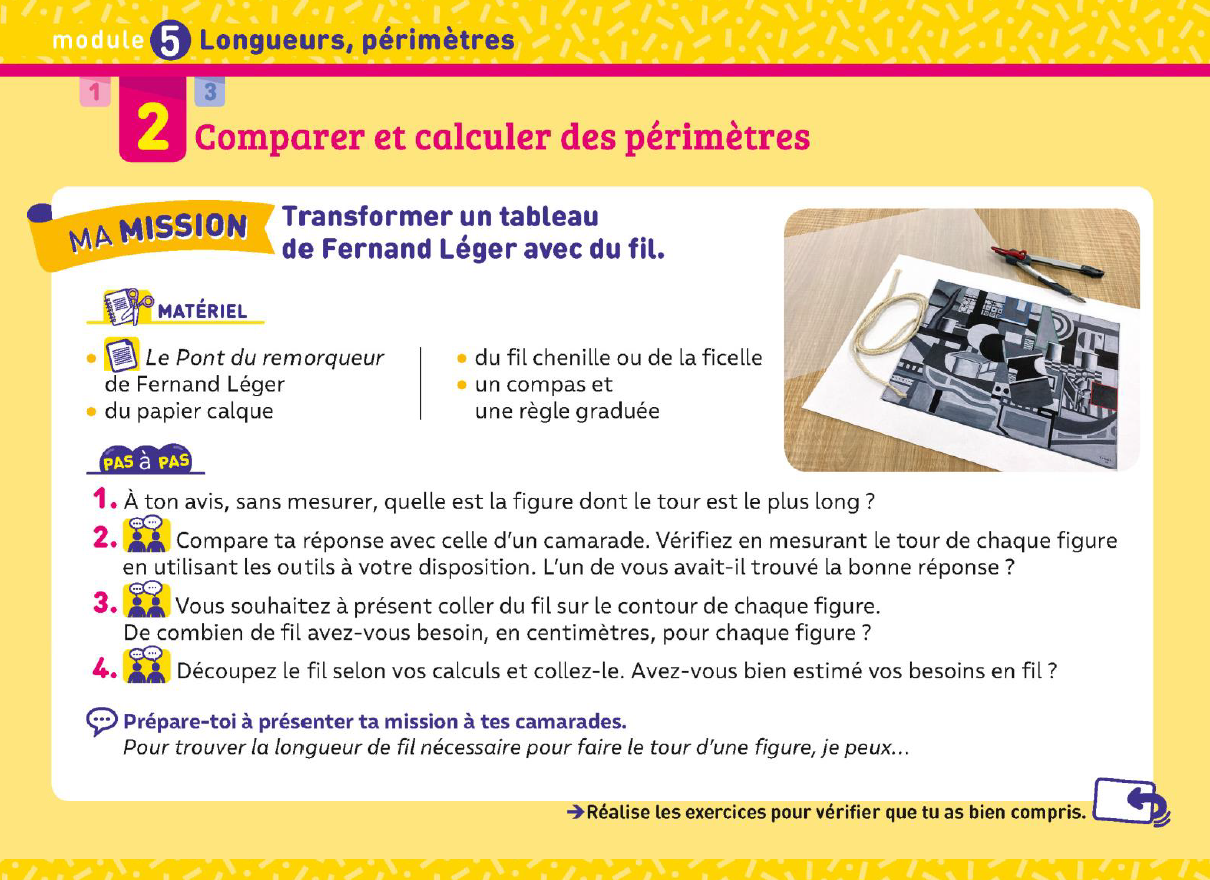 CM1
Quand vous en serez à la question 3, il faudra venir me dire de quelle longueur de fil vous avez besoin pour chaque figure.
www.maitresseherisson.com
Longueurs et périmètres – Mission 2
MISE EN COMMUN
CM1
www.maitresseherisson.com
Longueurs et périmètres – Mission 2 – Mise en commun
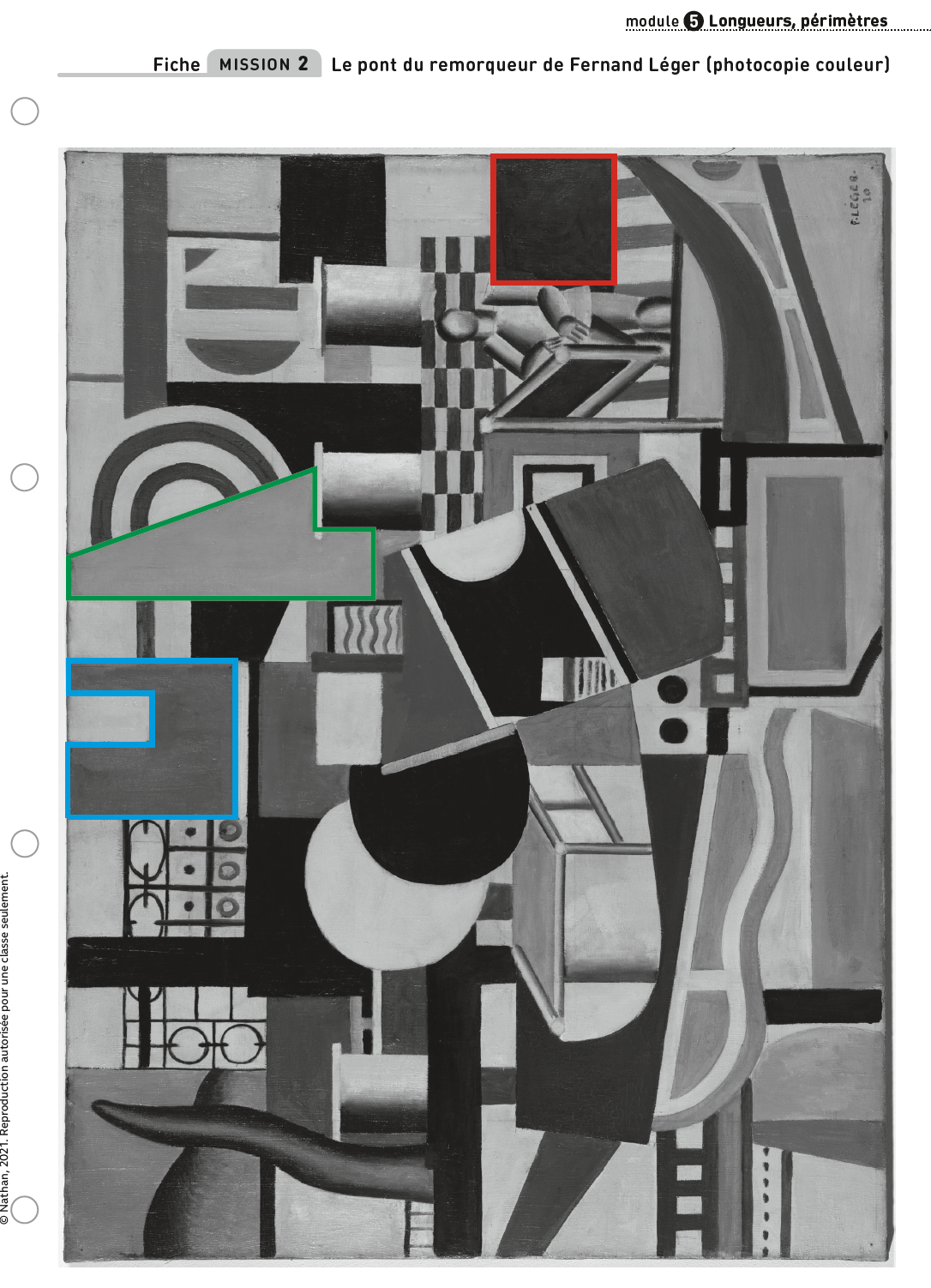 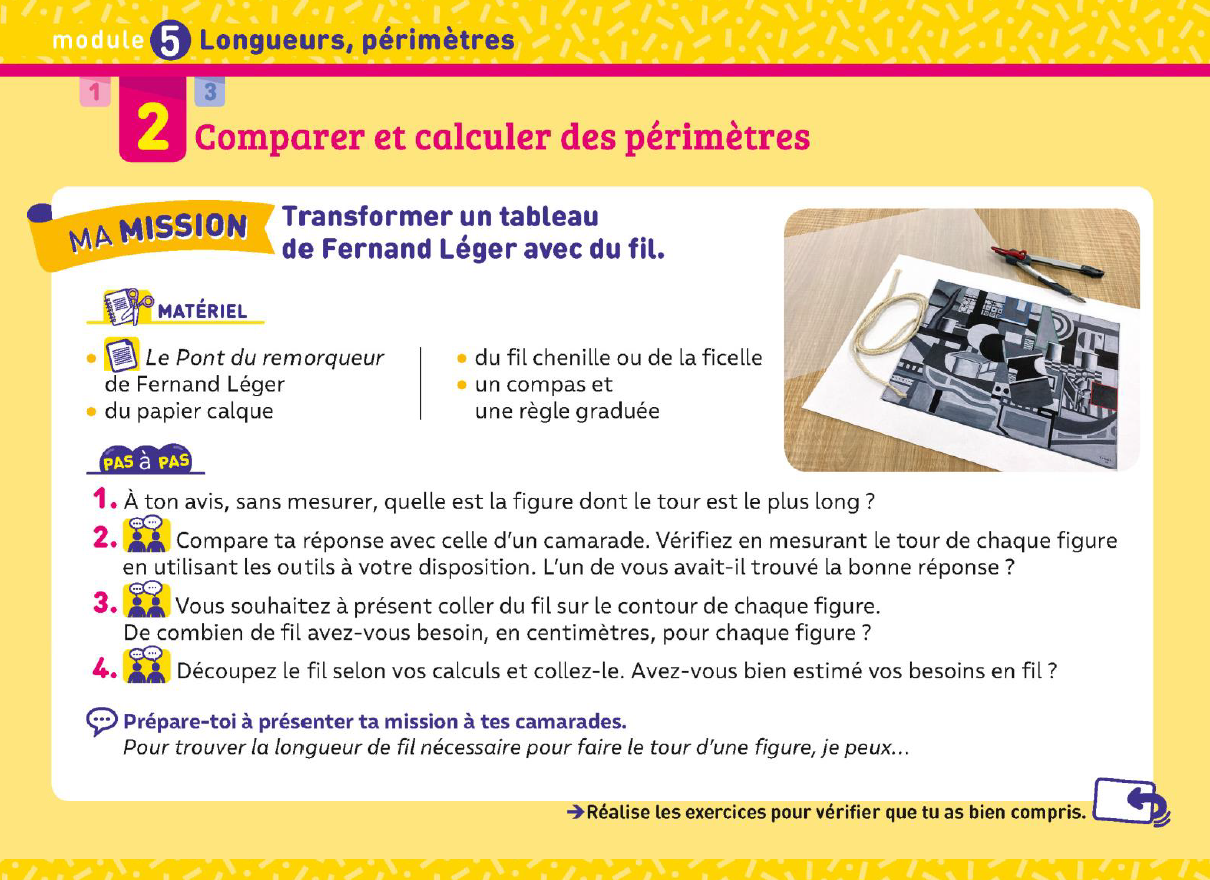 CM1
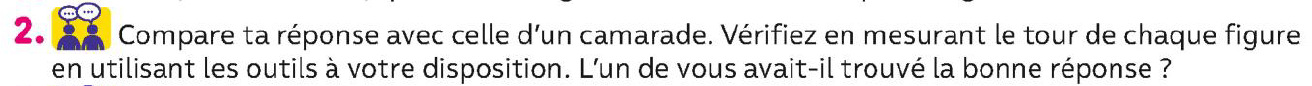 À quelle figure aviez-vous pensé ?
Étiez-vous d’accord quand vous avez comparé vos réponses ?
www.maitresseherisson.com
Longueurs et périmètres – Mission 2 – Mise en commun
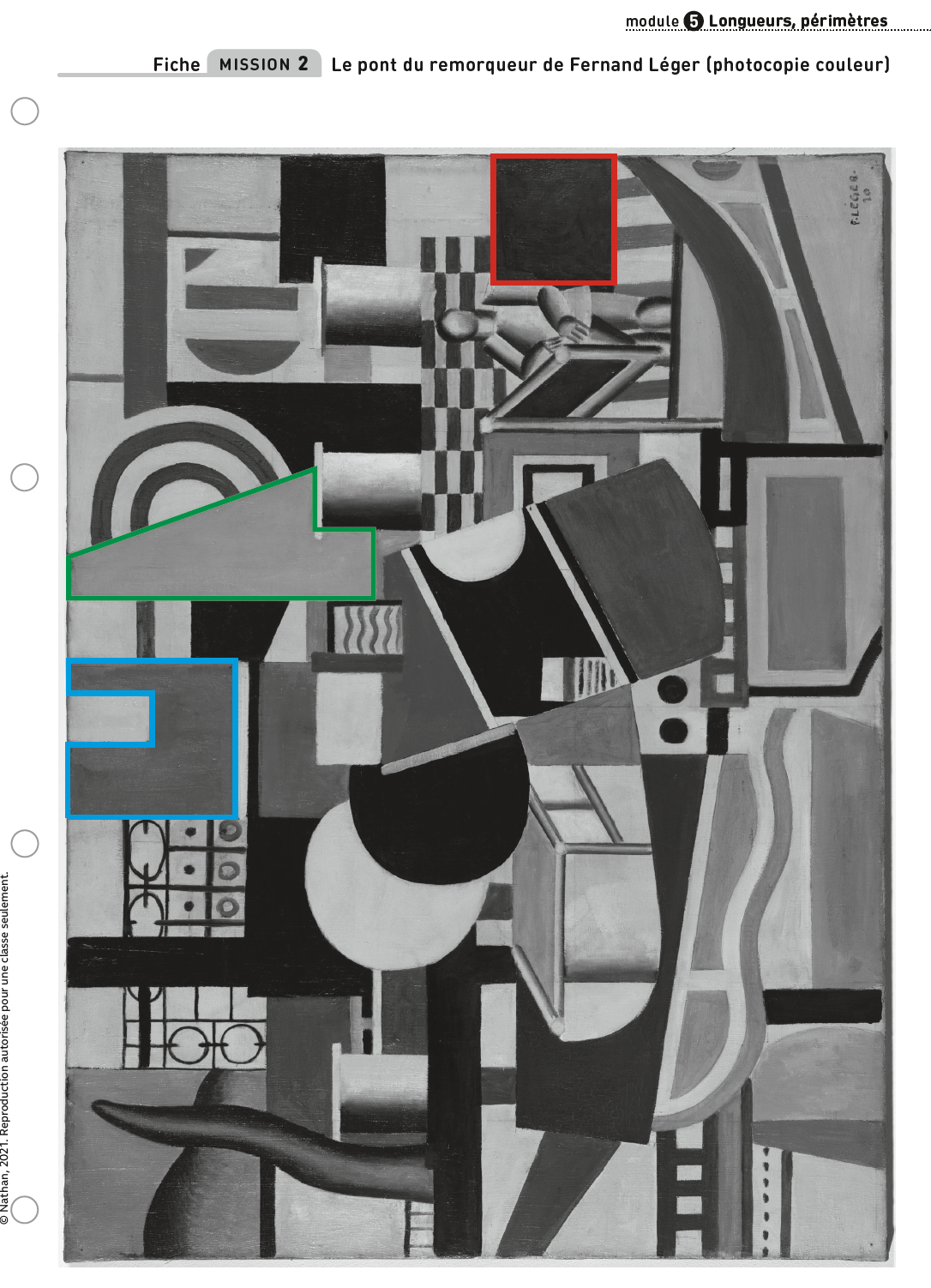 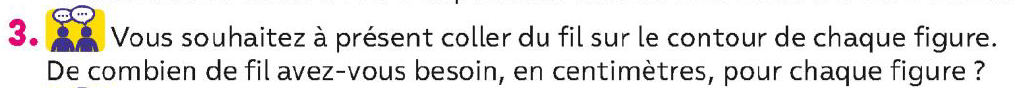 CM1
Comment avez-vous fait pour déterminer la longueur de fil dont vous aviez besoin ?
Aviez-vous bien estimé la longueur de votre fil ?
www.maitresseherisson.com
Longueurs et périmètres – Mission 2 – Mise en commun
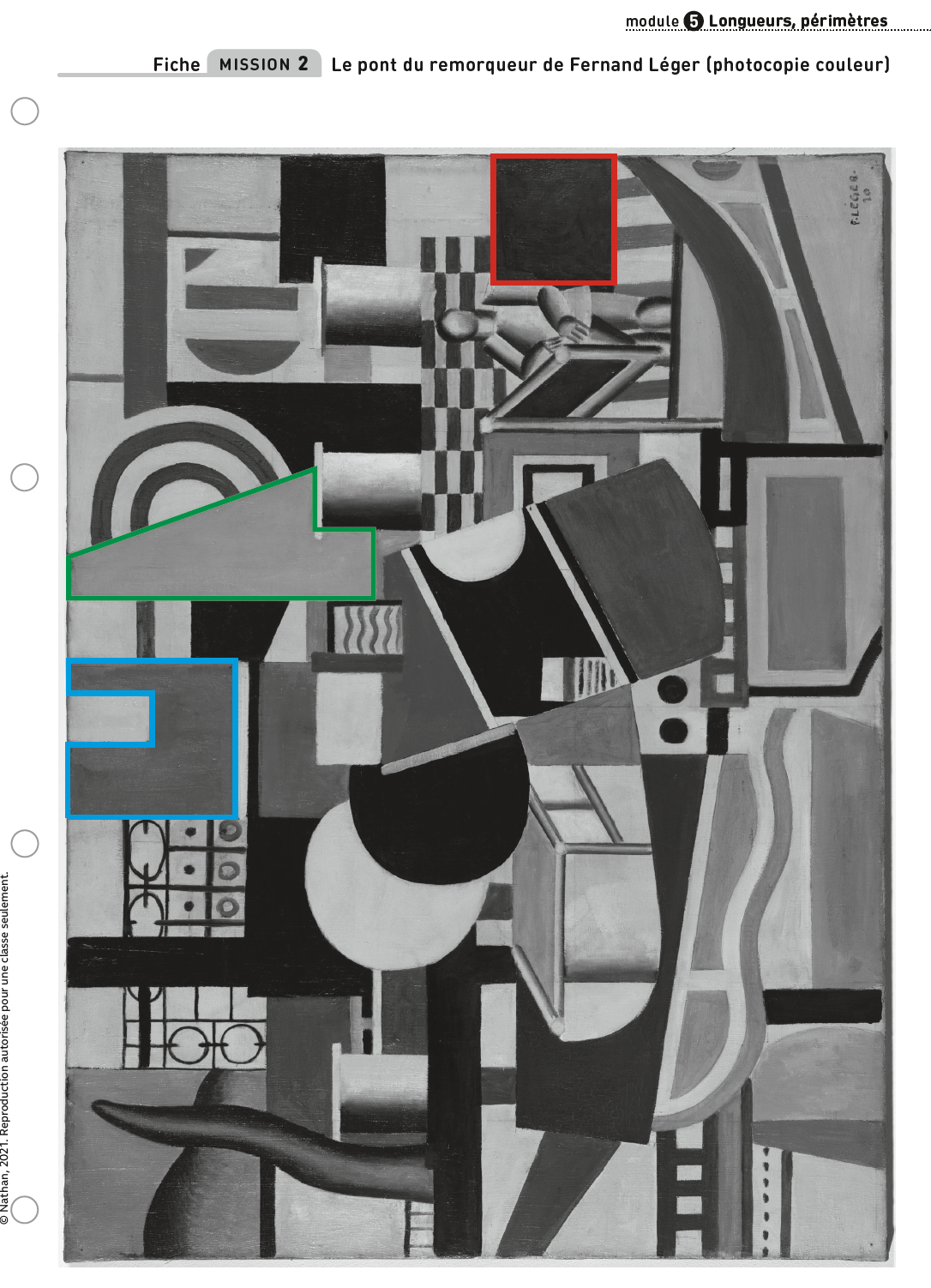 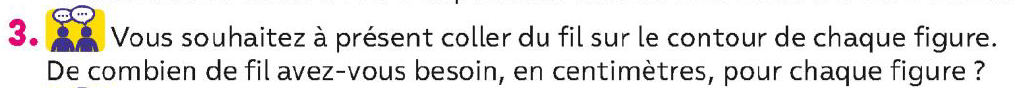 CM1
La mesure du tour d’une figure en « langage mathématique », c’est le périmètre de la figure.
www.maitresseherisson.com
Longueurs et périmètres – Mission 2 – Mise en commun
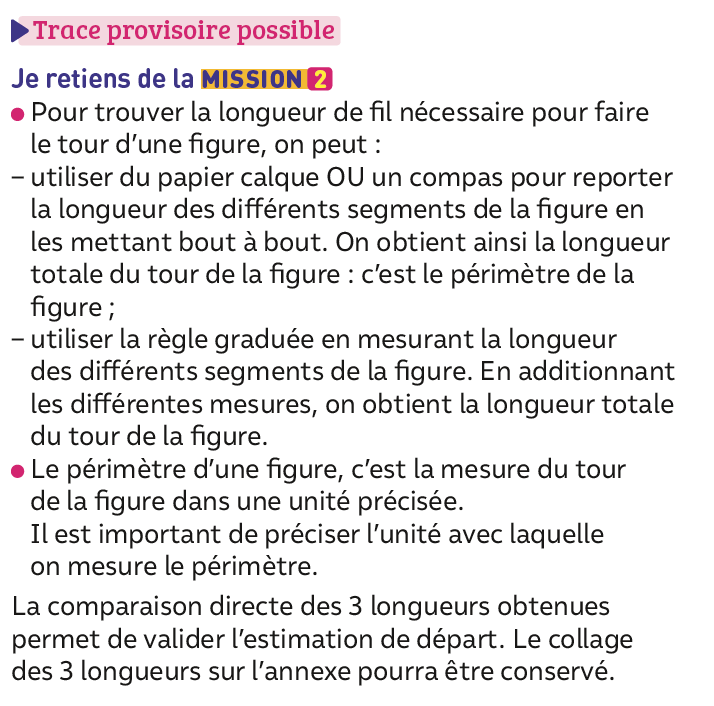 CM1
www.maitresseherisson.com
Longueurs et périmètres – Mission 2 – Entraînement
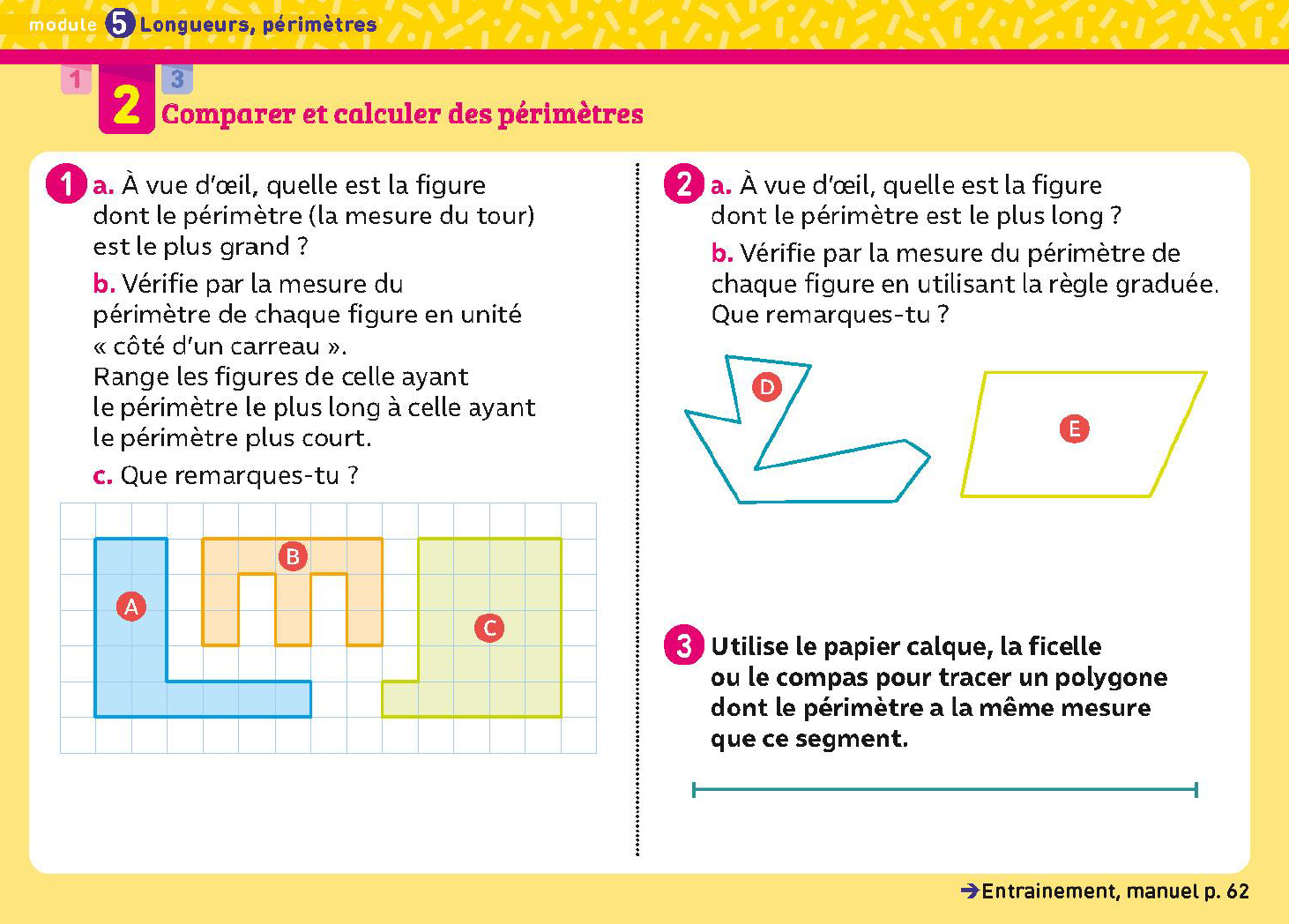 CM1
www.maitresseherisson.com
Calcul : Correction des 29 questions n°1
Les nombres entiers : Révision
Exercices 28, 29, 30, 31 p.14
CM1
CM2
www.maitresseherisson.com
Calcul – 29 questions pour relever le défi n°1 – Correction
CM1
www.maitresseherisson.com
Longueurs et périmètres – Mission 3 – Entraînement
Exercices  28, 29, 30 et 31 p.14
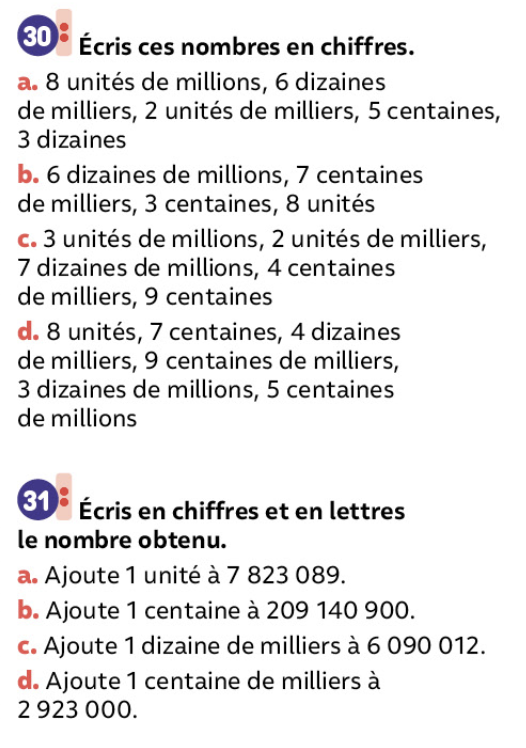 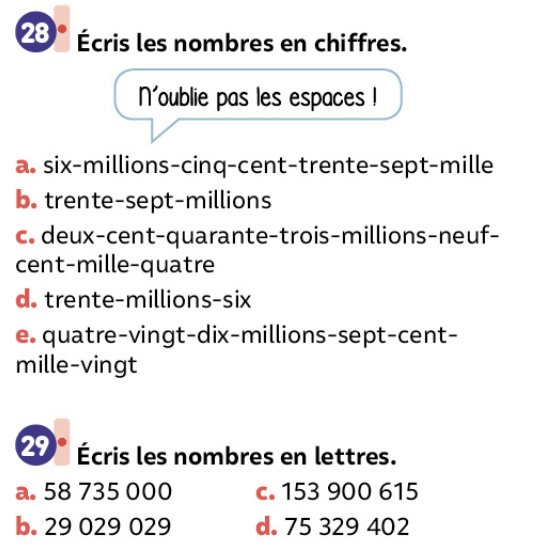 CM2
www.maitresseherisson.com
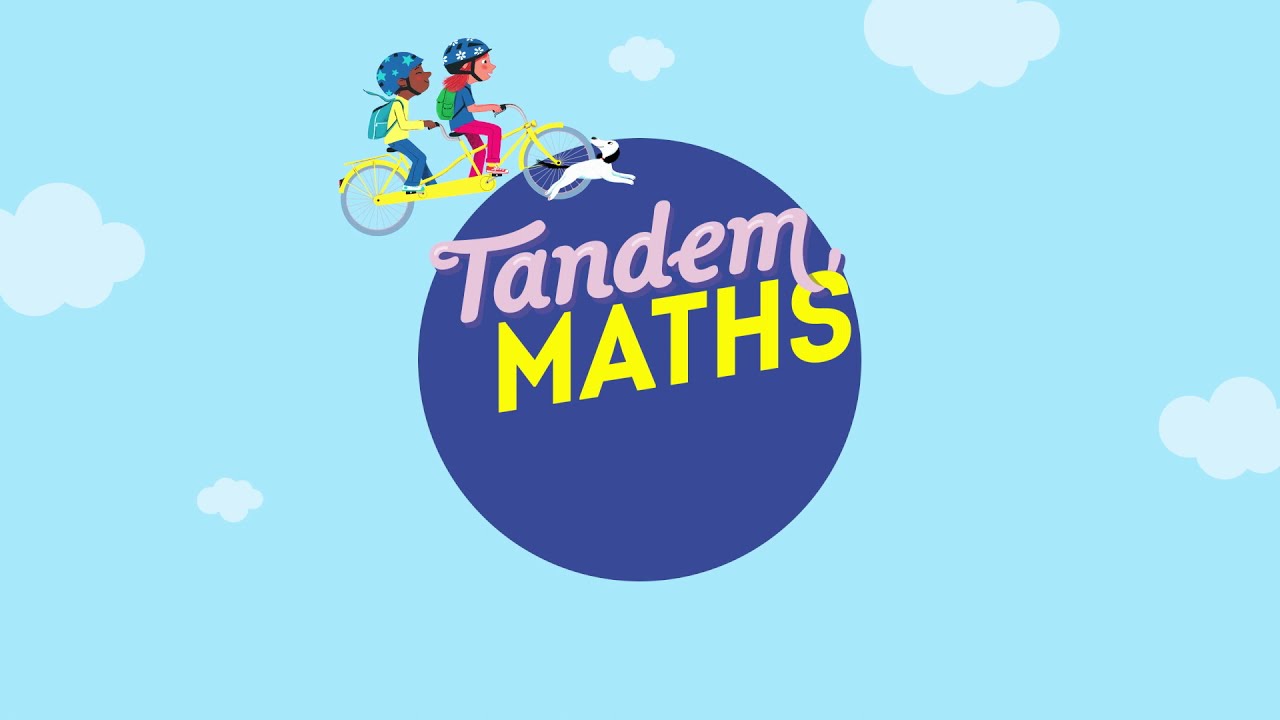 Période 1
Semaine 4
Jeudi
www.maitresseherisson.com
Programme de la séance
- Longueurs, périmètres : Entraînement mission 2
- Les nombres entiers : Révision
- Calcul : Révision
Additionner et soustraire deux nombres décimaux
- Géométrie : Révisions
CM1
CM2
Travail avec l’enseignante
Travail en autonomie
www.maitresseherisson.com
Longueurs, périmètres : Entraînement mission 2
Calcul : Révision
Additionner et soustraire deux nombres décimaux
CM1
CM2
www.maitresseherisson.com
Longueurs et périmètres – Mission 2 – Entraînement
Exercices  20, 21 et 23 p.62
BONUS : ex. 25 p.62
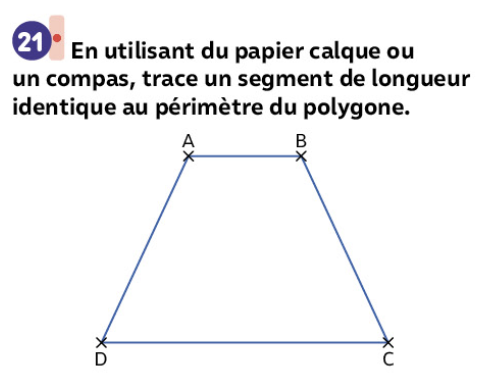 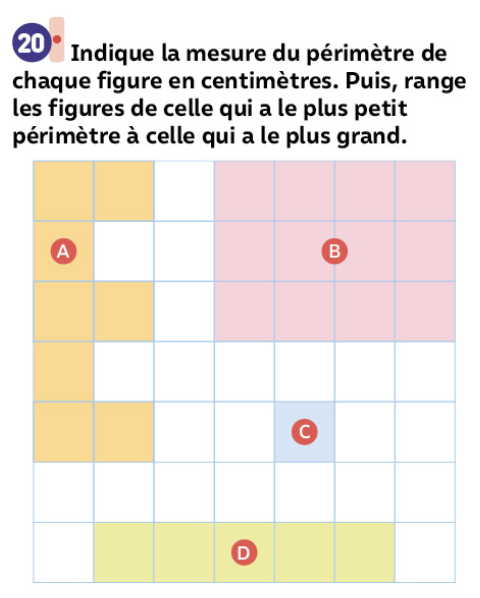 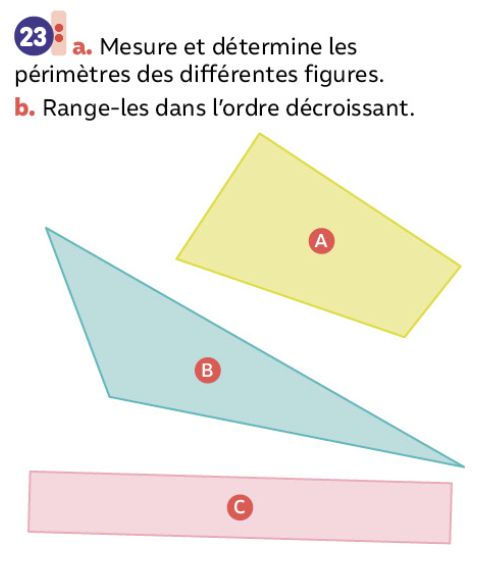 CM1
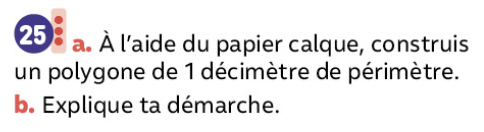 www.maitresseherisson.com
Calcul – Additionner et soustraire deux nombres décimaux
Qui pourrait expliquer ce qu’est un nombre décimal ?
CM2
www.maitresseherisson.com
Calcul – Additionner et soustraire deux nombres décimaux
Sur ton cahier de brouillon, pose et résous cette addition :
243,72 + 28,4
CM2
www.maitresseherisson.com
Calcul – Additionner et soustraire deux nombres décimaux
CM2
Peux-tu expliquer comment on additionne deux nombres décimaux ?
www.maitresseherisson.com
Calcul – Additionner et soustraire deux nombres décimaux
243,72 + 28,4
Résolution au tableau
CM2
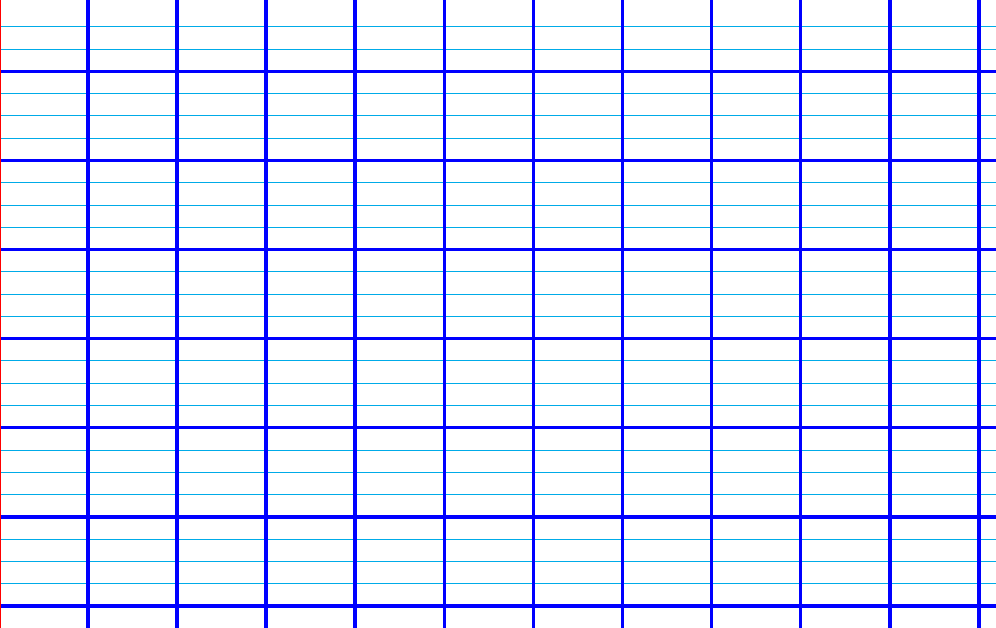 www.maitresseherisson.com
www.maitresseherisson.com
Calcul – Additionner et soustraire deux nombres décimaux
Sur ton cahier de brouillon, pose et résous cette soustraction :
25,8 – 17, 23
CM2
www.maitresseherisson.com
Calcul – Additionner et soustraire deux nombres décimaux
CM2
Peux-tu expliquer comment on soustrait deux nombres décimaux ?
www.maitresseherisson.com
Calcul – Additionner et soustraire deux nombres décimaux
25,8 – 17,23
Résolution au tableau
CM2
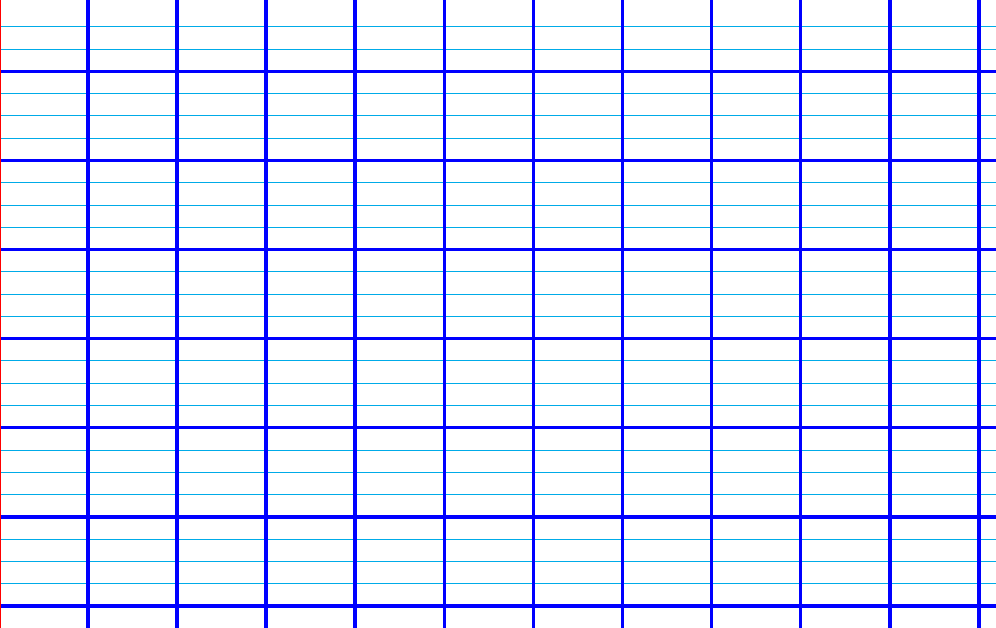 www.maitresseherisson.com
www.maitresseherisson.com
Calcul – Additionner et soustraire deux nombres décimaux
A présent, pose et résous les calculs suivants sur ta feuille :

10,8 + 6
845,43 – 763,2
54,7 + 4,83
670,03 – 120,9
6,9 + 78,4
109,01 – 73,91
CM2
www.maitresseherisson.com
Les nombres entiers : Révisions
Géométrie : Révisions
CM1
CM2
www.maitresseherisson.com
Les nombres entiers – Révision
Exercices  4, 5 et 6 p.12 // BONUS : ex. 11 p.12
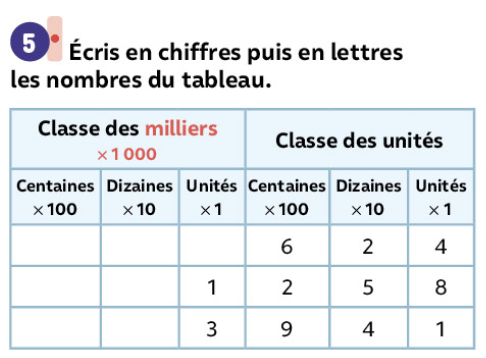 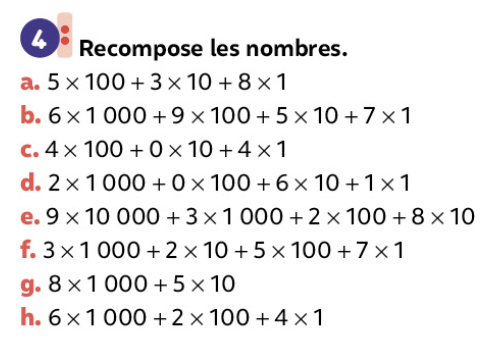 CM1
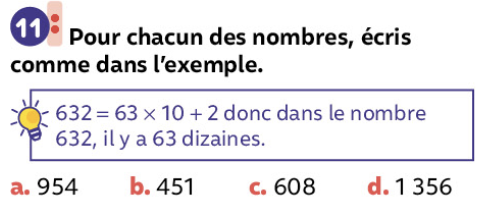 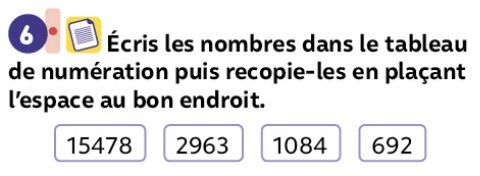 www.maitresseherisson.com
Les nombres entiers – Révision
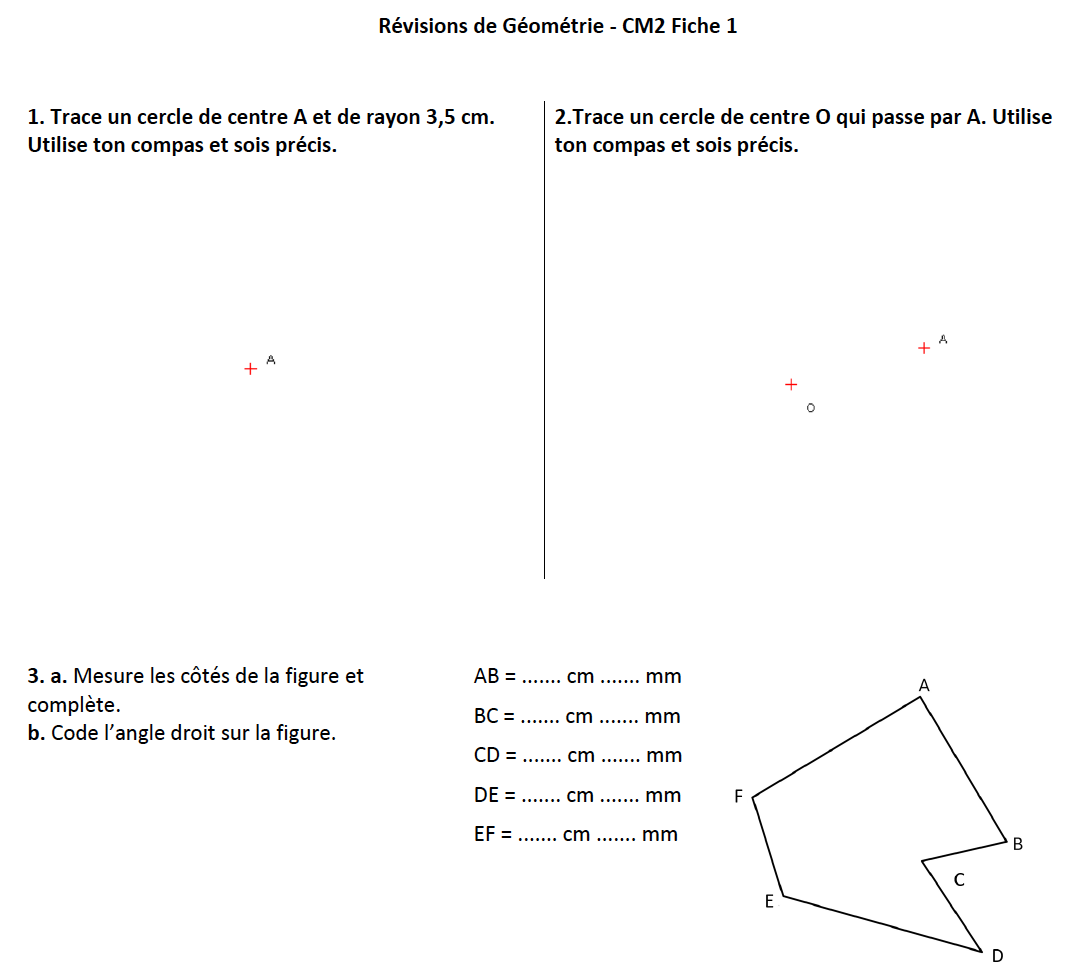 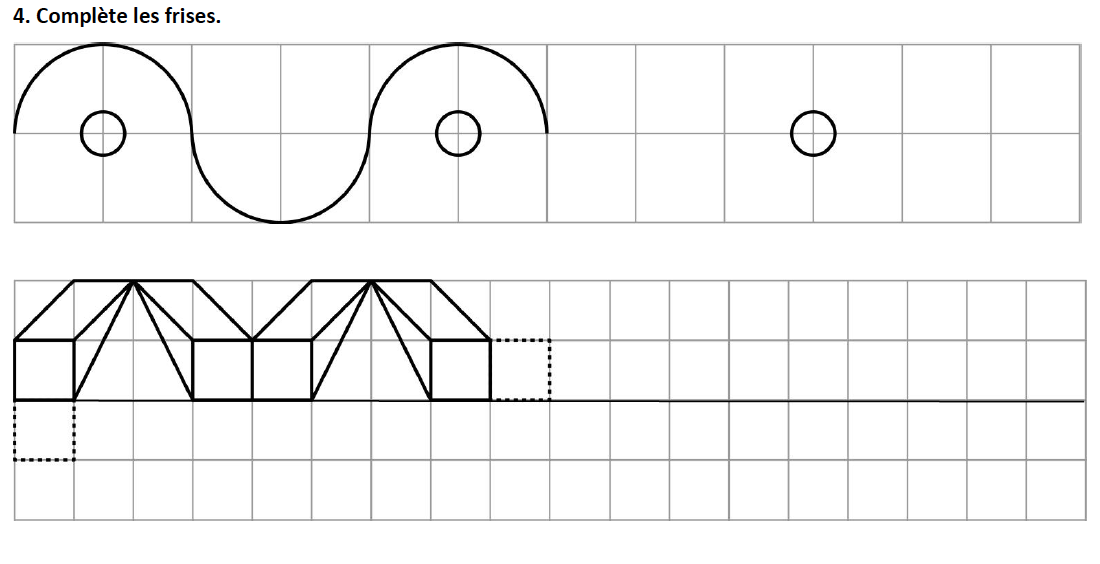 CM2
www.maitresseherisson.com
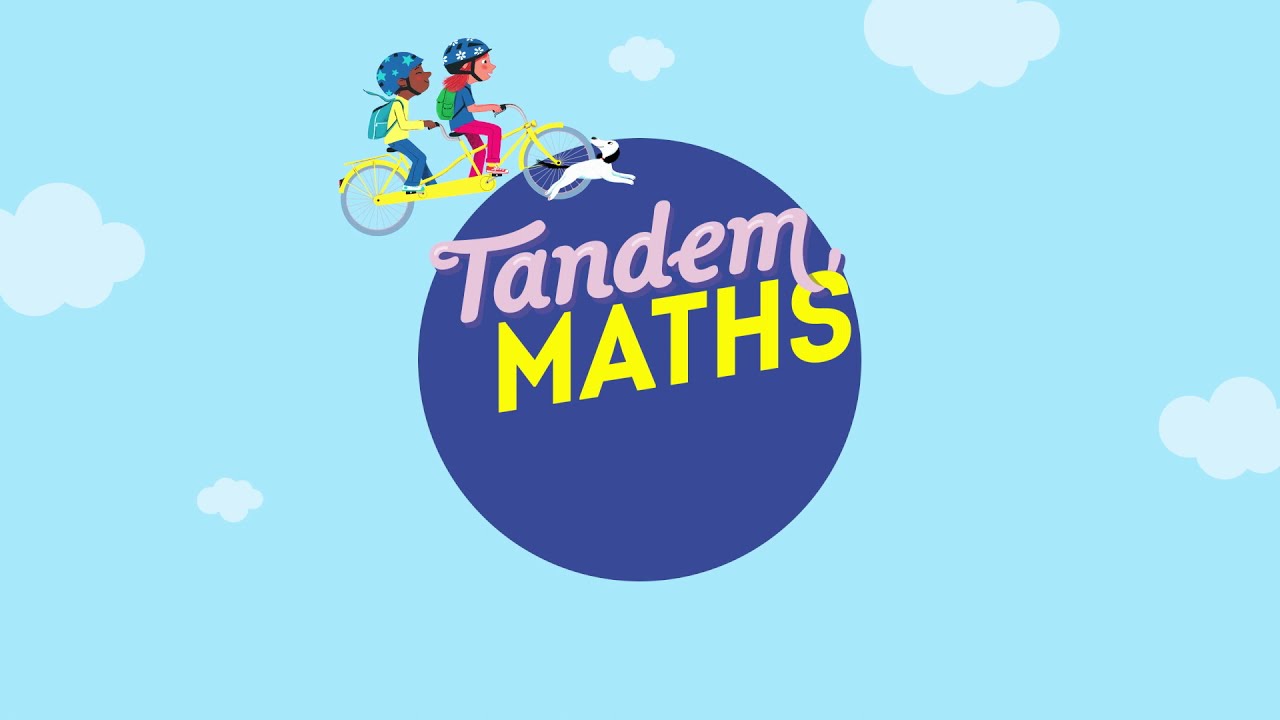 Période 1
Semaine 4
Vendredi
www.maitresseherisson.com
Longueurs et périmètres – Synthèse
CM1
CM2
Comment faire pour comparer des longueurs par la technique du report ?
Qui peut rappeler les formules pour calculer le périmètre d’un rectangle ?
www.maitresseherisson.com
Longueurs et périmètres – Synthèse
Qui peut rappeler les formules pour calculer le périmètre d’un rectangle ? 
longueur de la largeur + longueur de la largeur + longueur de la longueur + longueur de la longueur
 = (longueur x 2) + (largeur x 2).
Comparer des longueurs avec du papier calque :
On peut comparer des longueurs à l’aide de ficelle, de papier calque ou bien d’un compas.
CM1
CM2
www.maitresseherisson.com
Longueurs et périmètres – Synthèse
Qui peut rappeler les formules pour calculer le périmètre d’un rectangle ? 
longueur de la largeur + longueur de la largeur + longueur de la longueur + longueur de la longueur
 = (longueur x 2) + (largeur x 2).
Qui peut rappeler les formules pour calculer le périmètre d’un carré ?
Comparer des longueurs avec du papier calque :
On peut comparer des longueurs à l’aide de ficelle, de papier calque ou bien d’un compas.
Comment faire pour comparer le périmètre de deux figures ?
CM1
CM2
www.maitresseherisson.com
Longueurs et périmètres – Synthèse
Qui peut rappeler les formules pour calculer le périmètre d’un rectangle ? 
longueur de la largeur + longueur de la largeur + longueur de la longueur + longueur de la longueur
 = (longueur x 2) + (largeur x 2).
Qui peut rappeler les formules pour calculer le périmètre d’un carré ?
longueur du côté + longueur du côté + longueur du côté + longueur du côté
= longueur du côté x 4.
Comparer des longueurs avec du papier calque :
On peut comparer des longueurs à l’aide de ficelle, de papier calque ou bien d’un compas.
Comment faire pour comparer le périmètre de deux figures ?
Pour comparer deux périmètres, je peux comparer leurs longueurs avec la technique du report.
Je peux également faire la somme des longueurs de ses côtés.
CM1
CM2
www.maitresseherisson.com
Longueurs et périmètres – Mémo
MÉMO
www.maitresseherisson.com
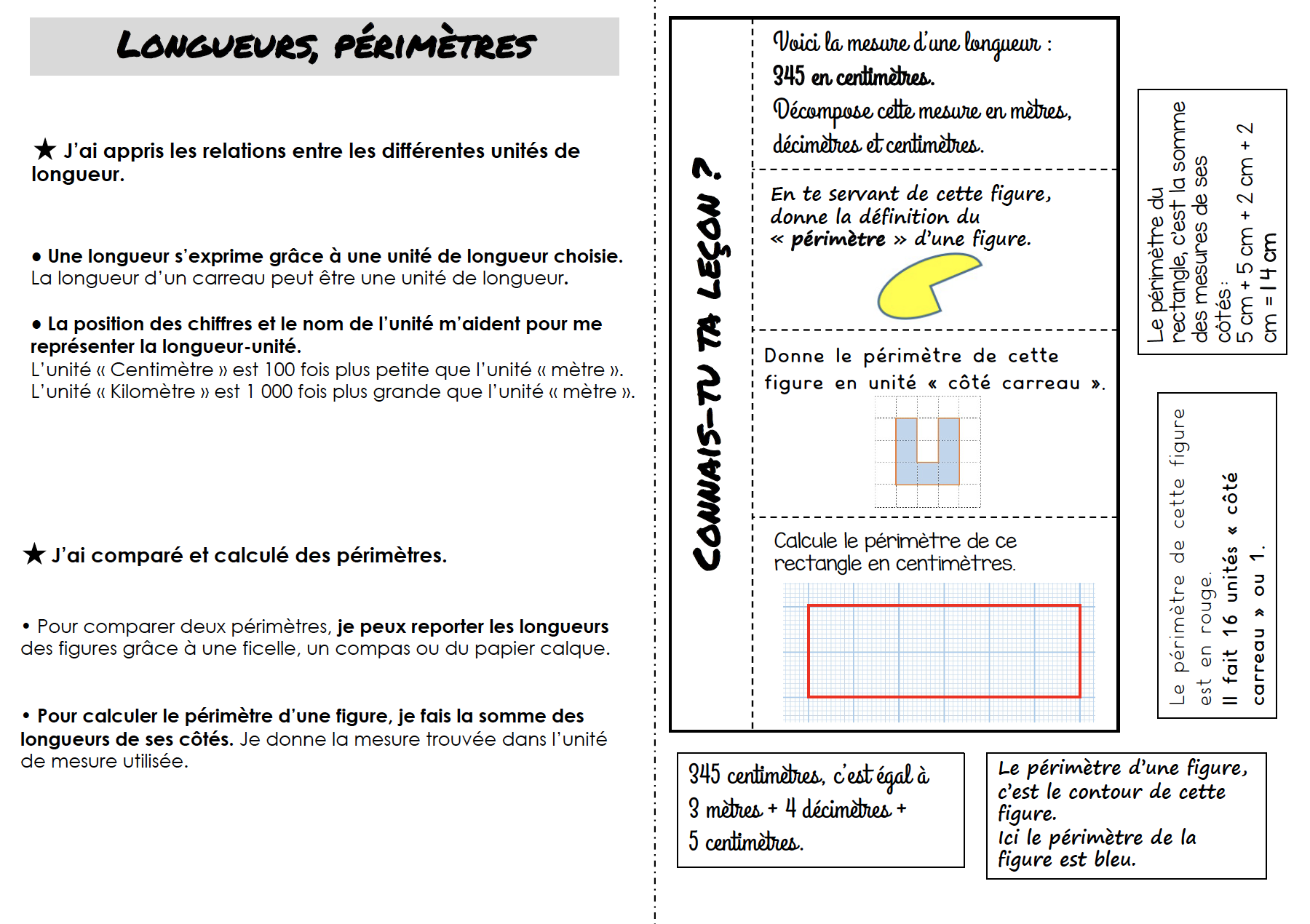 Longueurs  périmètres 

Mémo
CM1
www.maitresseherisson.com
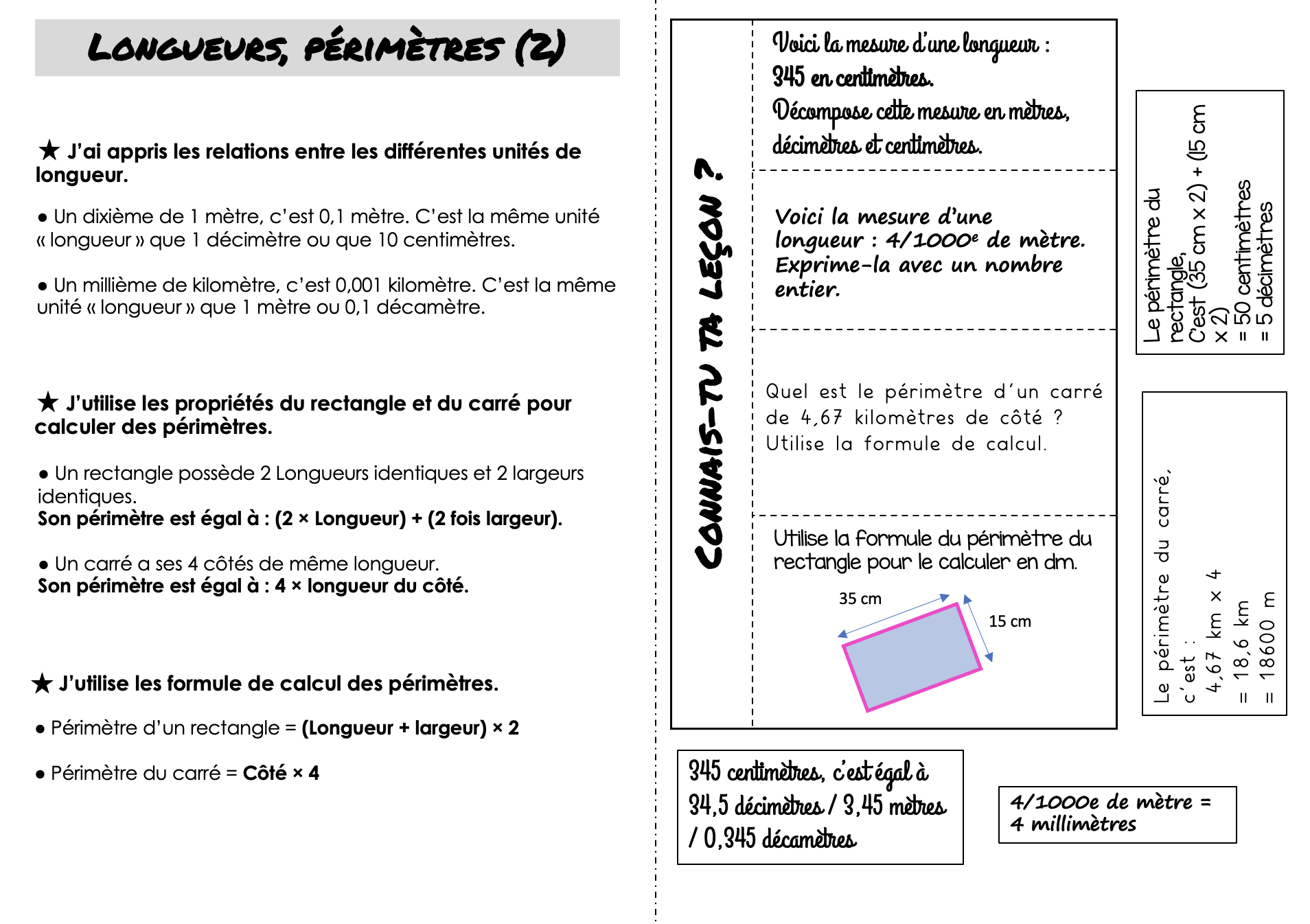 Longueurs  périmètres 

Mémo
CM2
www.maitresseherisson.com
Longueurs et périmètres – Retour sur la situation de référence
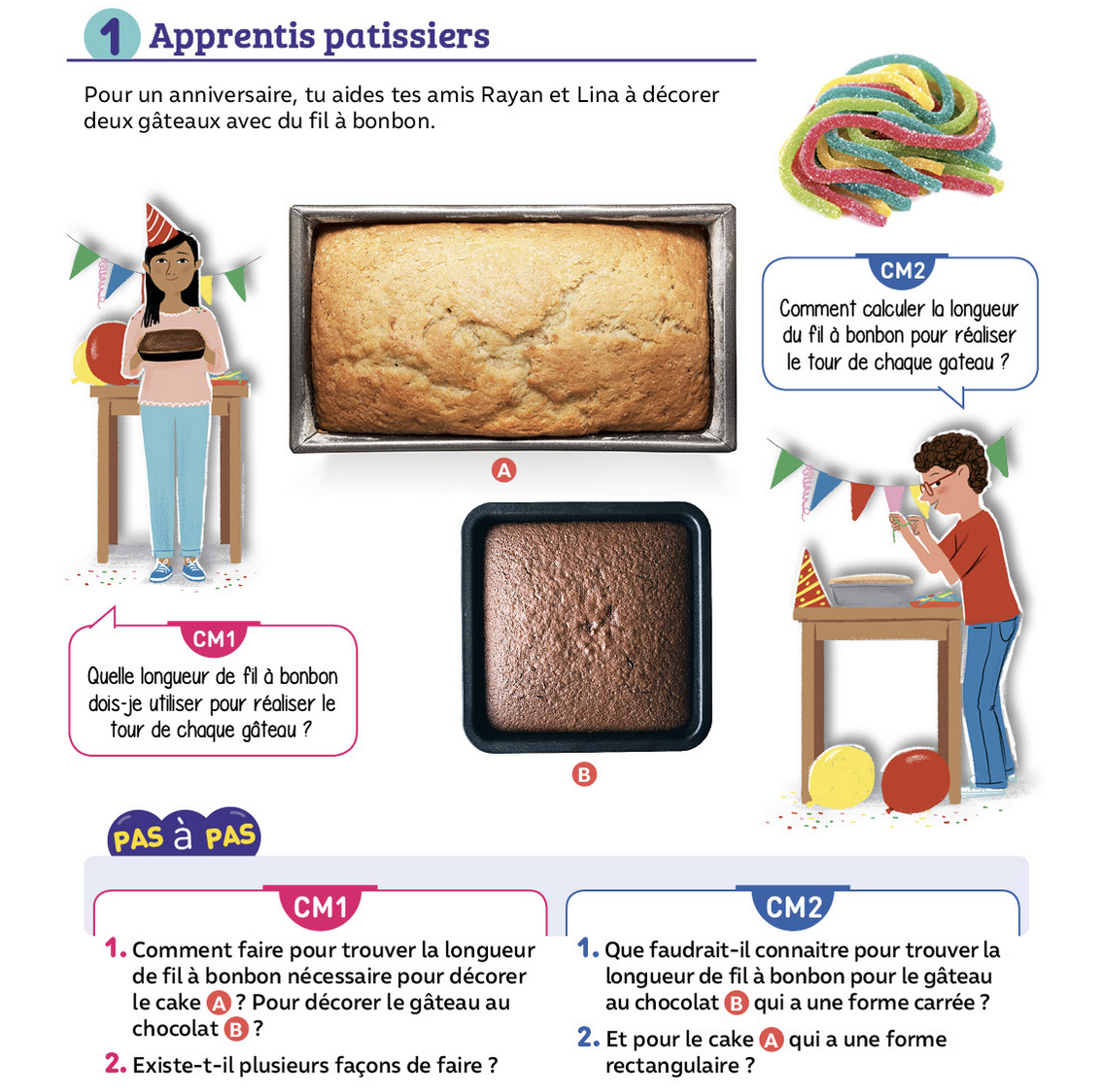 Manuel p.58
Manuel p.67
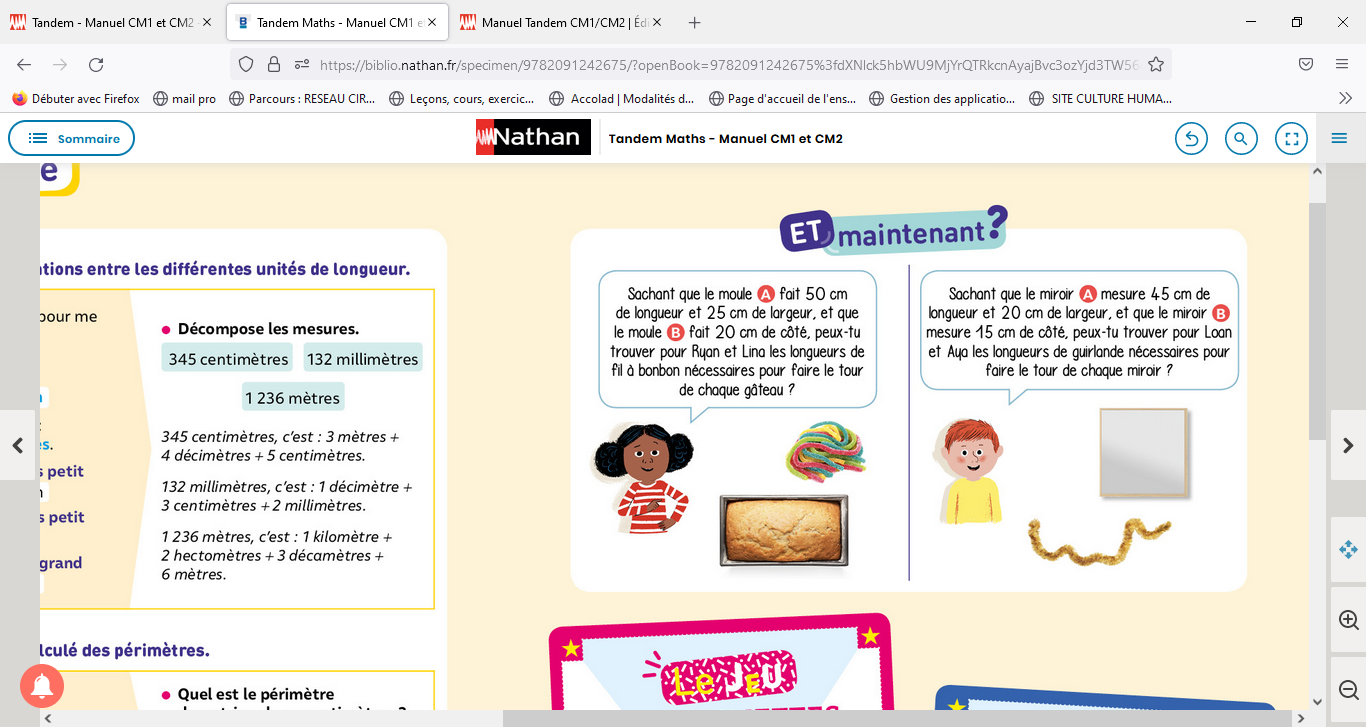 www.maitresseherisson.com